František RyčlPohledné básně2023
motto:Ne každá báseň je  radostná,musí být ale milostná,protože nám byla   dánamilostí našeho  Pána.
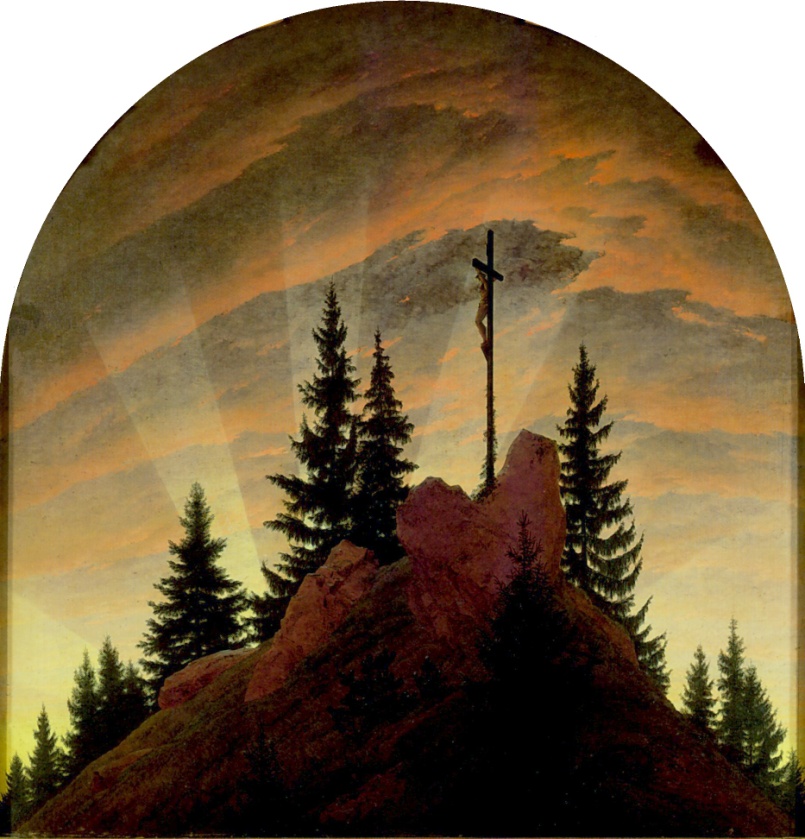 Na horách vztyčujeme kříže,
někde  výš a  jinde   níže,
 
aby ten, kdo jde ke  kříži,
trochu se k nebi  přiblížil.
Caspar David Friedrich
Oltářní obraz  pro zámeckou kapli v Děčíně
(Galerie Neue  Meister, Dresden)
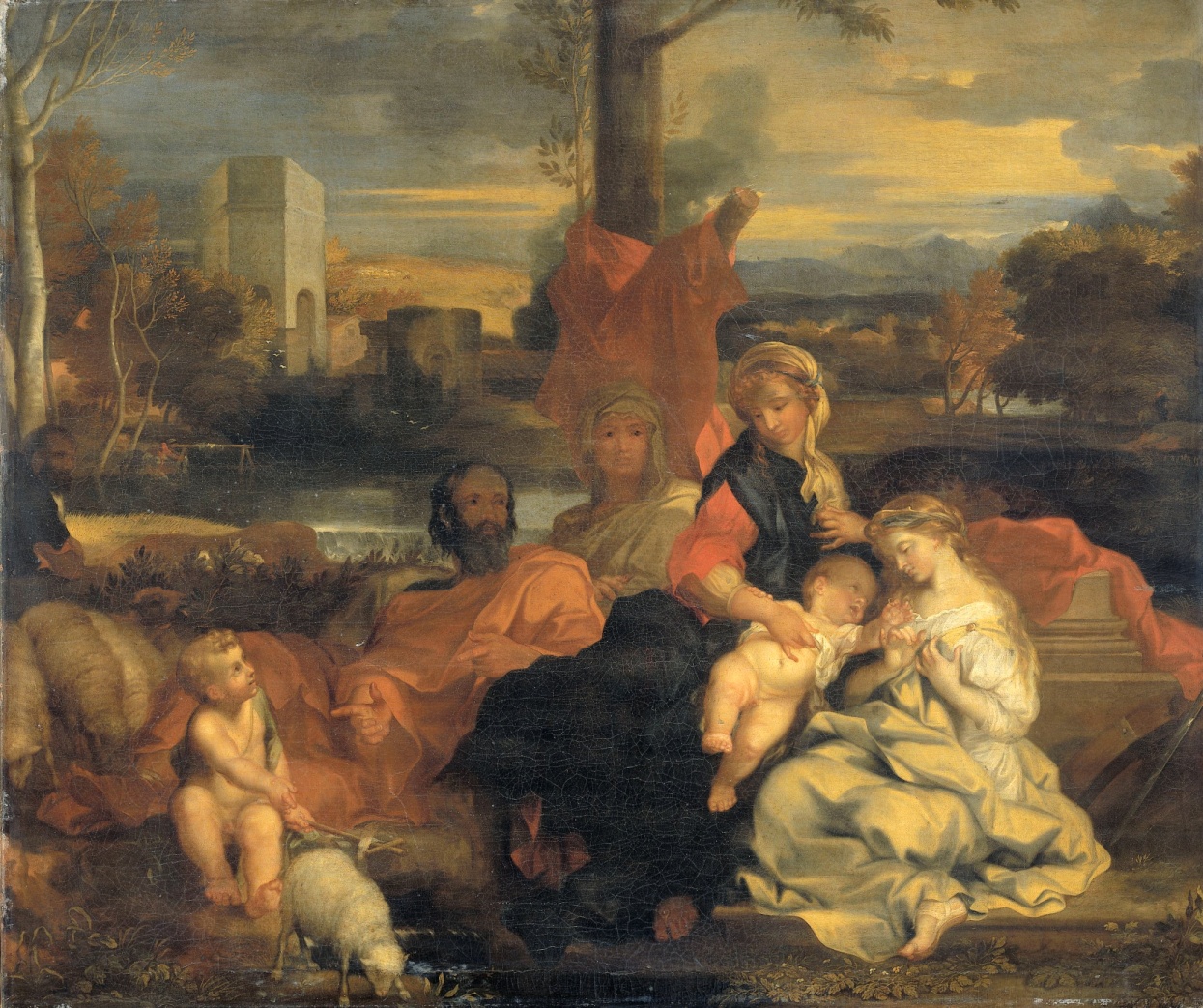 Stěží člověk poznal  by,
že jde o obrázek ze svatby.

A přec se princezna  Kateřina
tu  provdává  na Boha Syna.

Kdo to kdy slyšel, Kateřino,
takhle se  vdávat za mimino?!

Coby ne? Vždyť  On je  jediný,
navíc z nejlepší  rodiny.

Srdce jak hořící keř mi plane,
Proto chci Jeho  jen. Staniž se. Amen.
Sébastien  Bourdon
Mystická svatba  svaté Kateřiny
(Rijksmuseum Amsterdam)
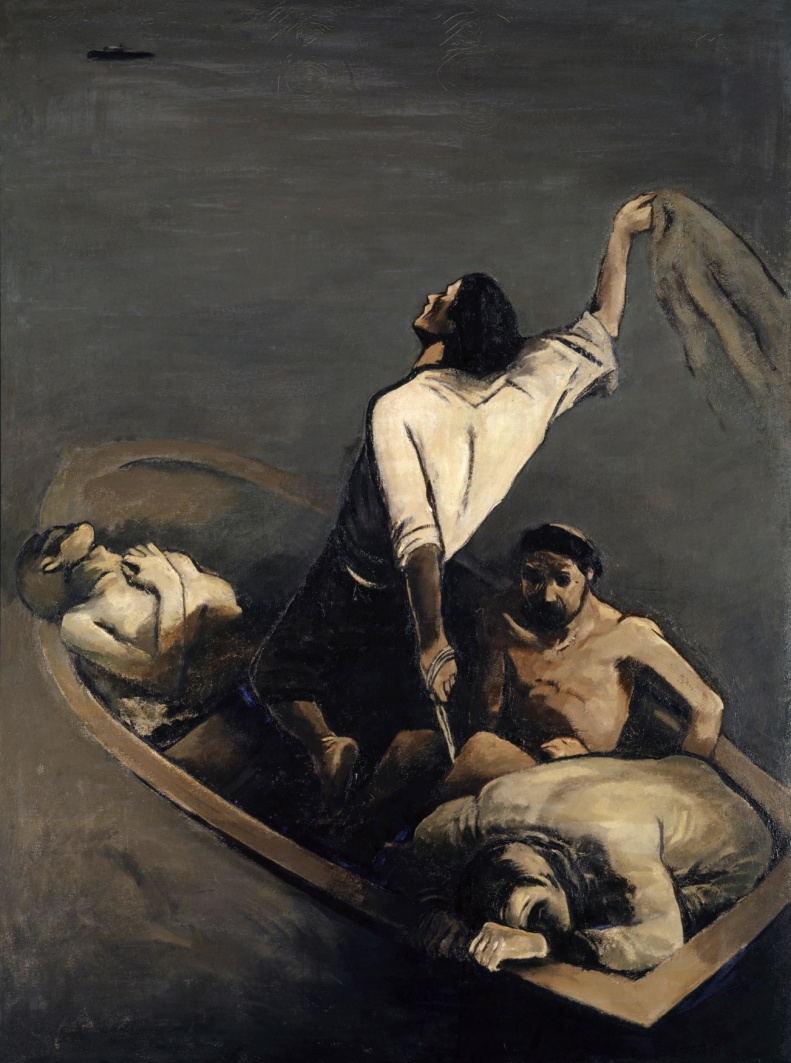 Kolem nich jen  voda  šedá
beznaděje, běda,  běda!
V prosbě  k tobě  oči  zvedám.
 
Pane,  zachraň  trosečníky.
Díky,  díky,  díky,  díky.
Heinrich  Altherr 
Trosečníci
(Kunstmuseum  Basel)
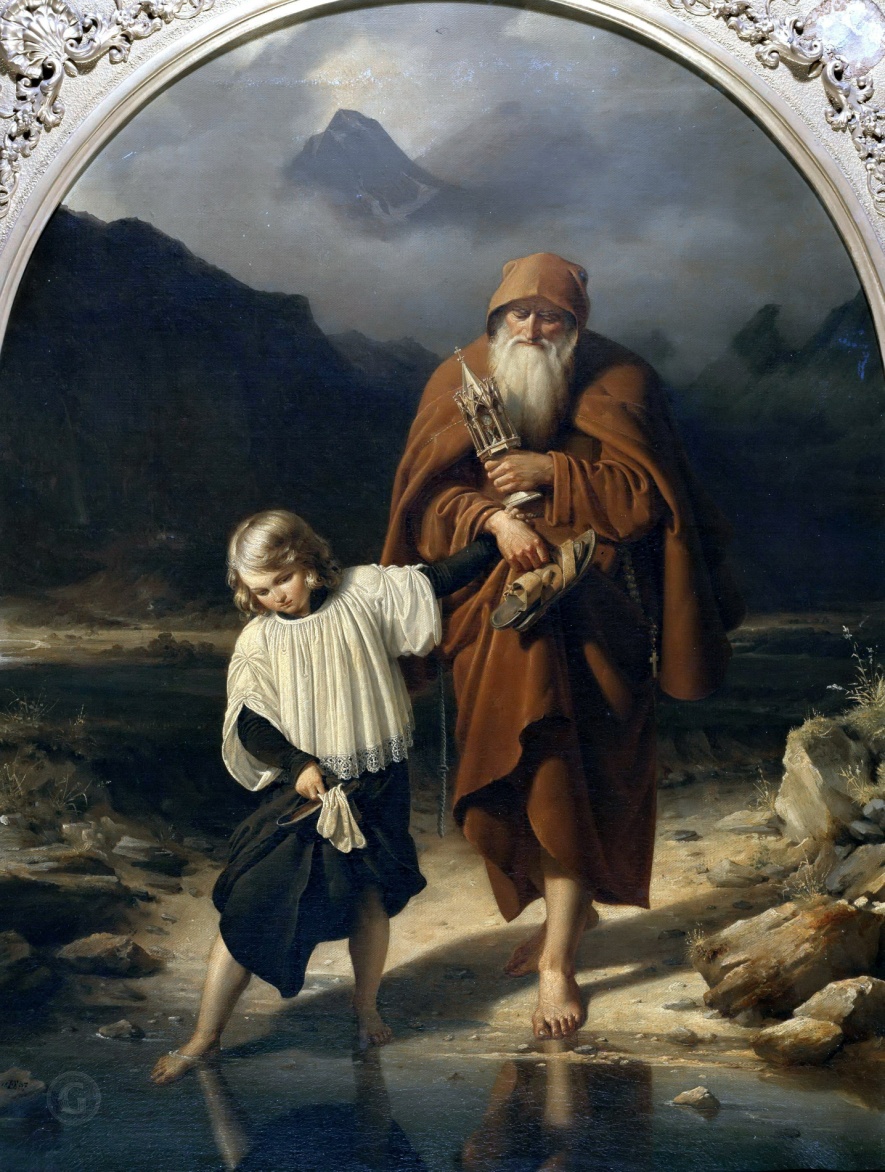 Jednou v horách  časně  zrána,
vedlo dítě  františkána,
by  přinesli  tělo  boží
nemocnému  k jeho loži.
 
Tu  praví chlapec:  „Strýčku,
jak se dostanem  přes  říčku?“
 
„Jen si  nedělej starosti,
s takto mocnou svátostí
docela  v pohodě  
přejdeme  po  vodě.“
 
Hory se  přísně  zamračí. 
„No tak  přebrodíme  radši.“
Eduard  Daege 
Svátost
(Alte  National  Galerie,  Berlin)
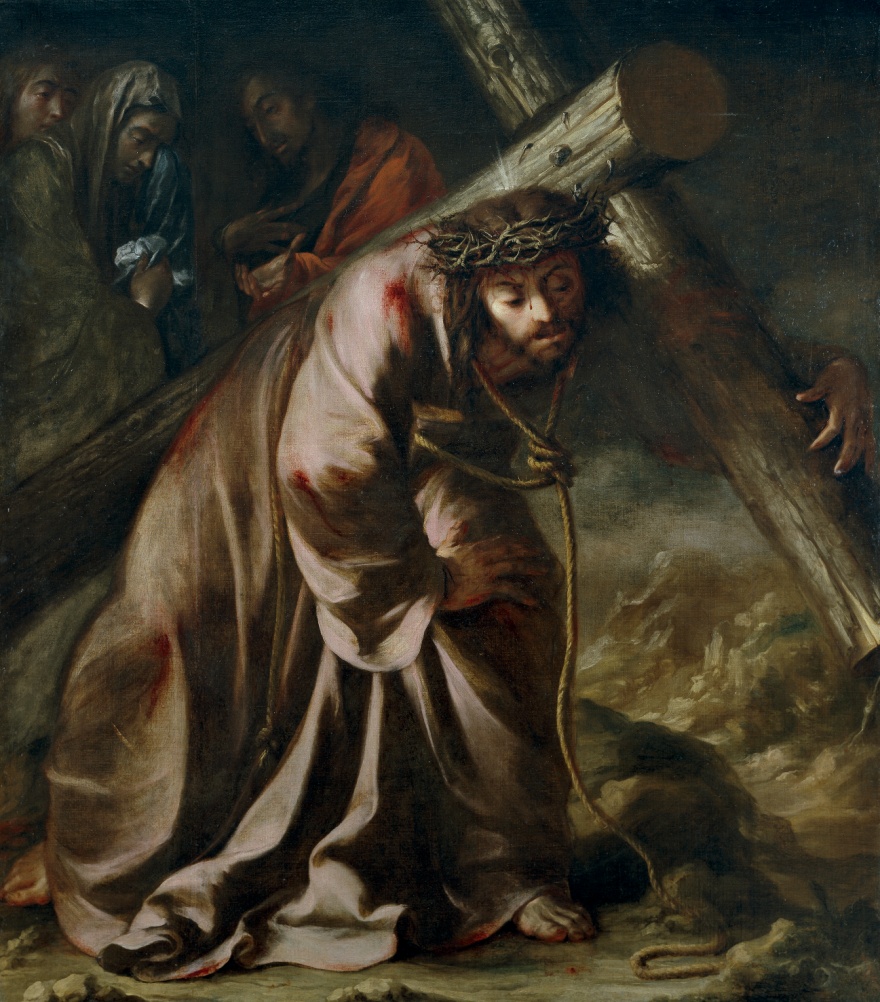 Z cizího  že  krev  neteče?
Podívej,  člověk,  člověče!
 
Bůh tvůj, krev tvá a bližní  tvůj;
pamatuj  si
a nemudruj.
Juan de Nisa Valdés Leal
Kristus cestou na Kalvárii
(Prado,  Madrid)
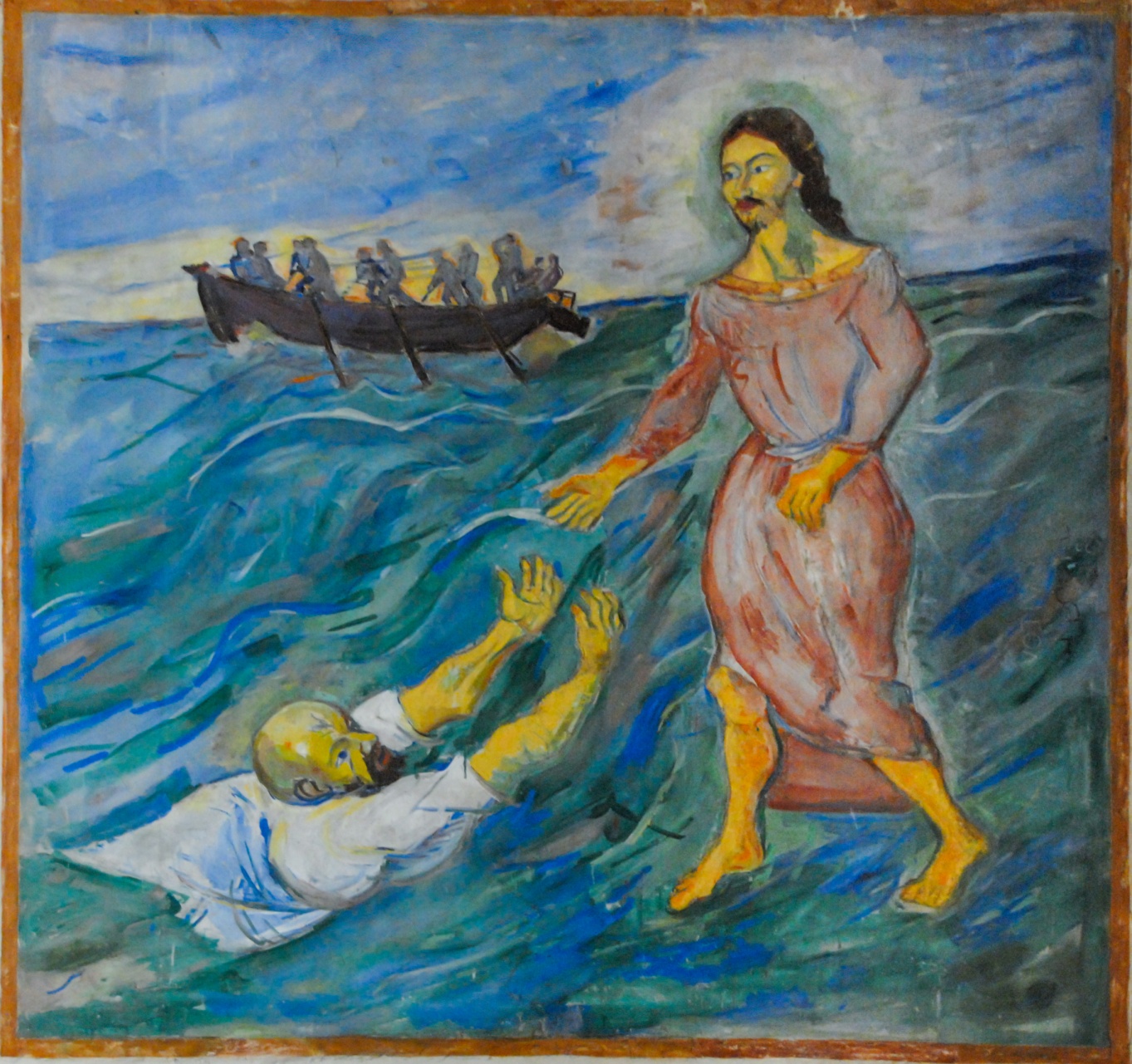 „Se mnou kráčej po hladině
jak po udusané hlíně.“

A přesto žáku neustále
vyvstávají  různá ale.

Pomocná ruka se ho však chopí, 
a tak se Petr neutopí.
Herbert Boeckl
Záchrana  svatého Petra  na jezeře Galilejském
(kostel Nanebevzetí Panny Marie, Maria Saal, Korutany)
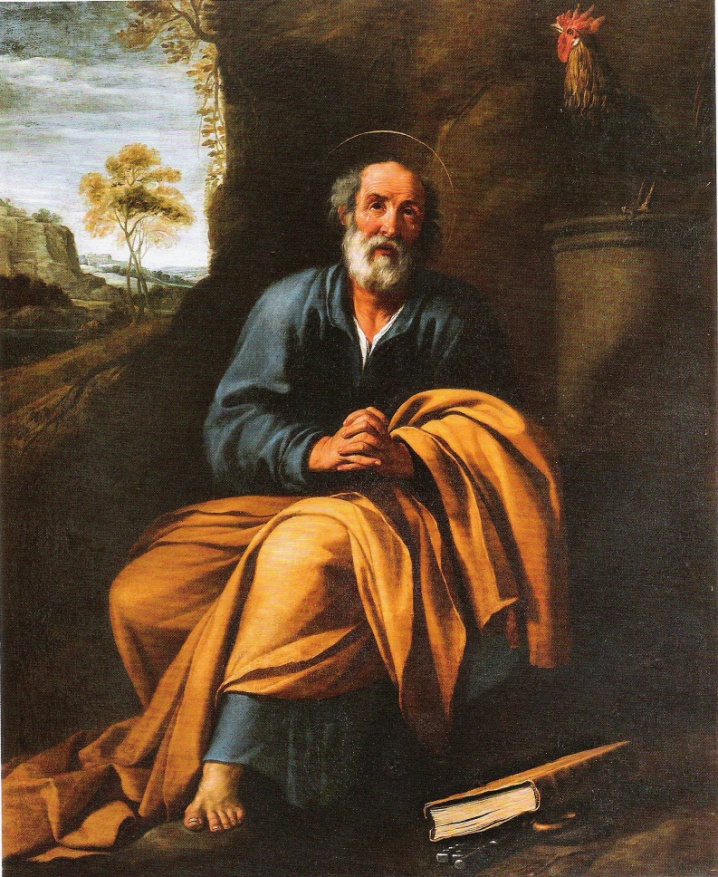 Mezi  svými,  mezi chlapy,
narůstají nám lví drápy.
 Zato  však sám jako kůl v plotě,
je chlap  slabý jako kotě.
 
Dříve než kohout zakokrhá,
třikrát zapřeš, pak se zdrhá.
 
Odpusť nám, Pane, naše viny,
málokdo z nás je  jiný.
Juan  van de Hamen y  León
Svatý  Petr
(Real  Monasterio de  la Encarnación, Madrid)
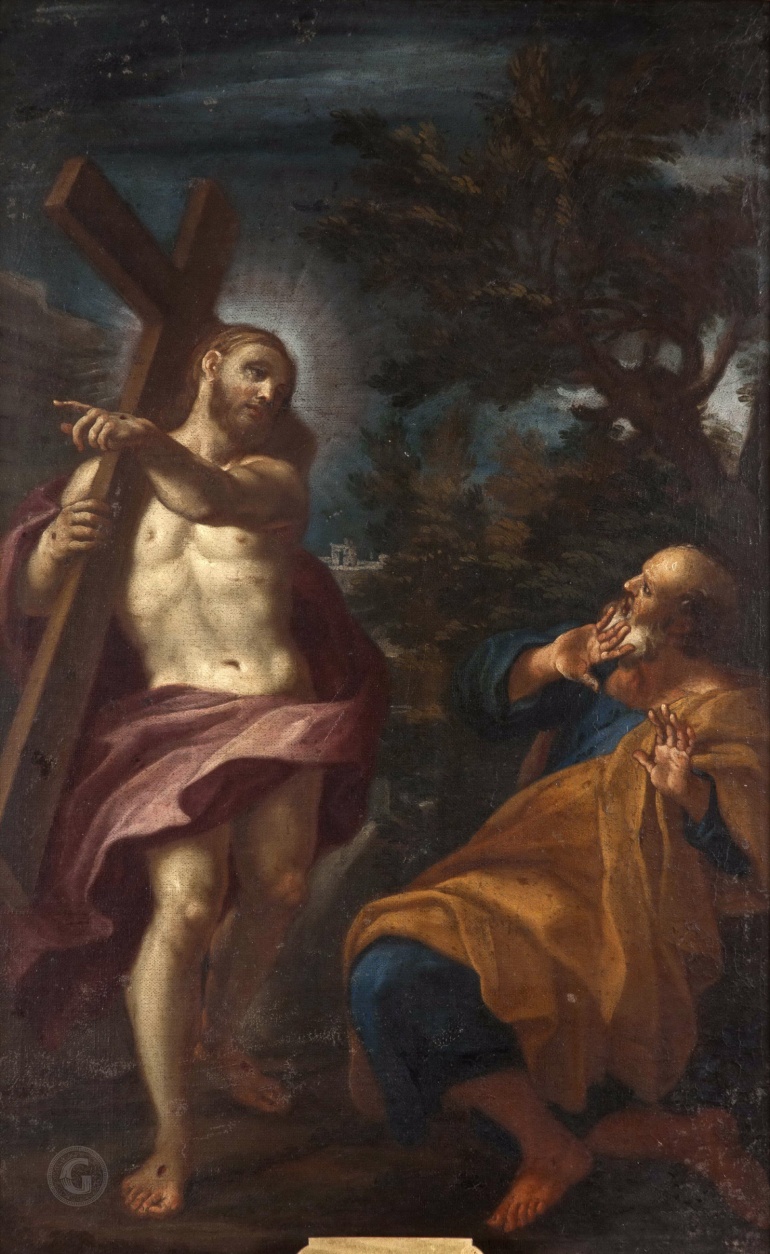 Tady jde o  život,
honem,  honem,
uteč Petře  před  Neronem!
 
A jak prchá časně zrána,
na silnici  potká Pána.
 
Utíkej , Petře, hleď se schovat,
já se  dám v Římě  ukřižovat,
rád přejdu znova
smrti most.
Už s tím  mám svoji zkušenost.
 
Od  Říma  ozvou se kohouti,
duše  se Petrova  zarmoutí
a on se  do města vrátí.
Staniž se, co má se  státi.
Marco  Benefial
Domine, quo vadis,?
(National Museum, Stockholm)
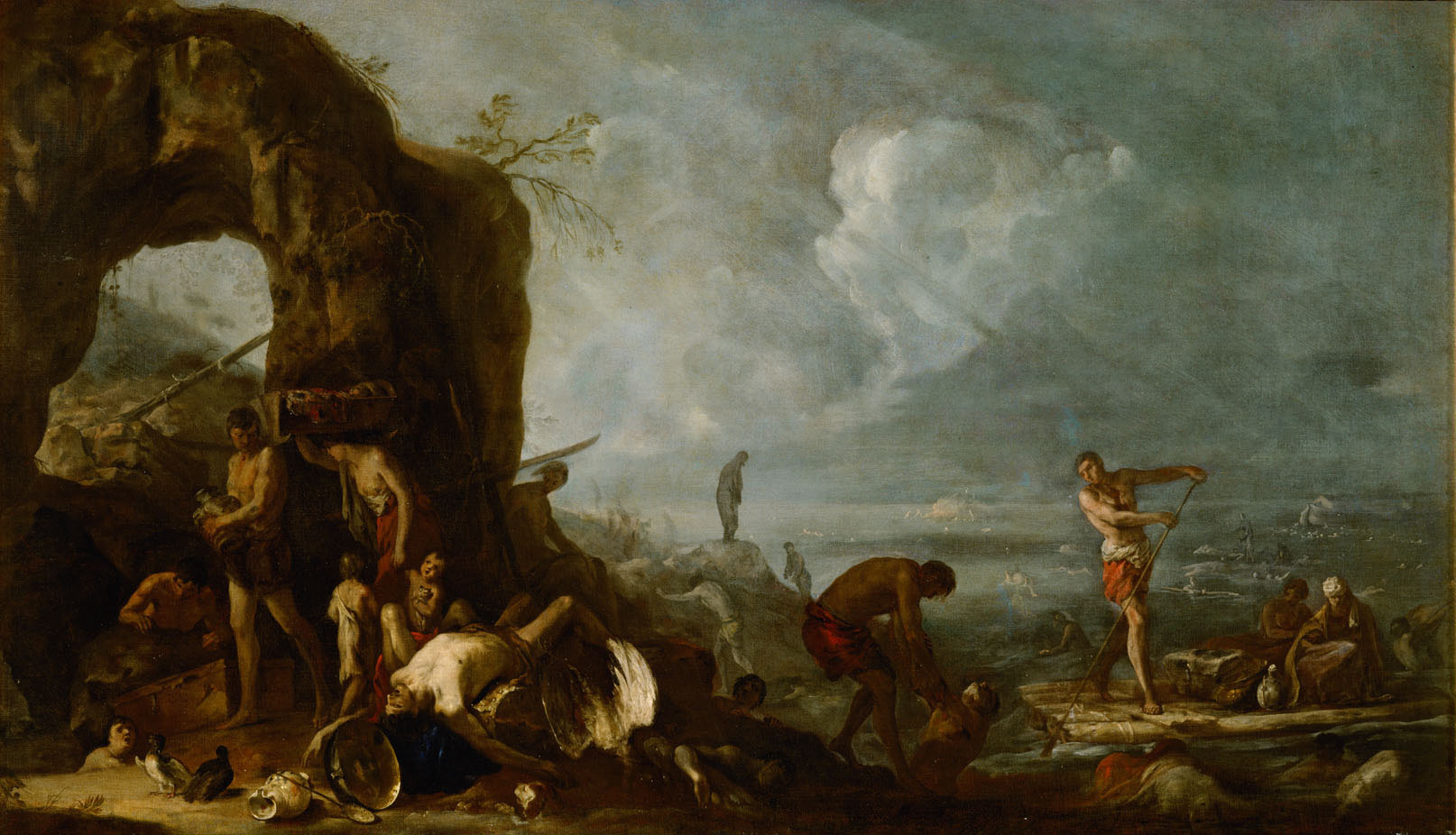 Zle je, zle je,  zle  je, zle  je,
prší, prší, jen se  leje.
Moře bouří,  zem se  chvěje.
Beznaděje bez naděje
Johann Heinrich
Potopa
Kunsthistorisches  Museum  Wien
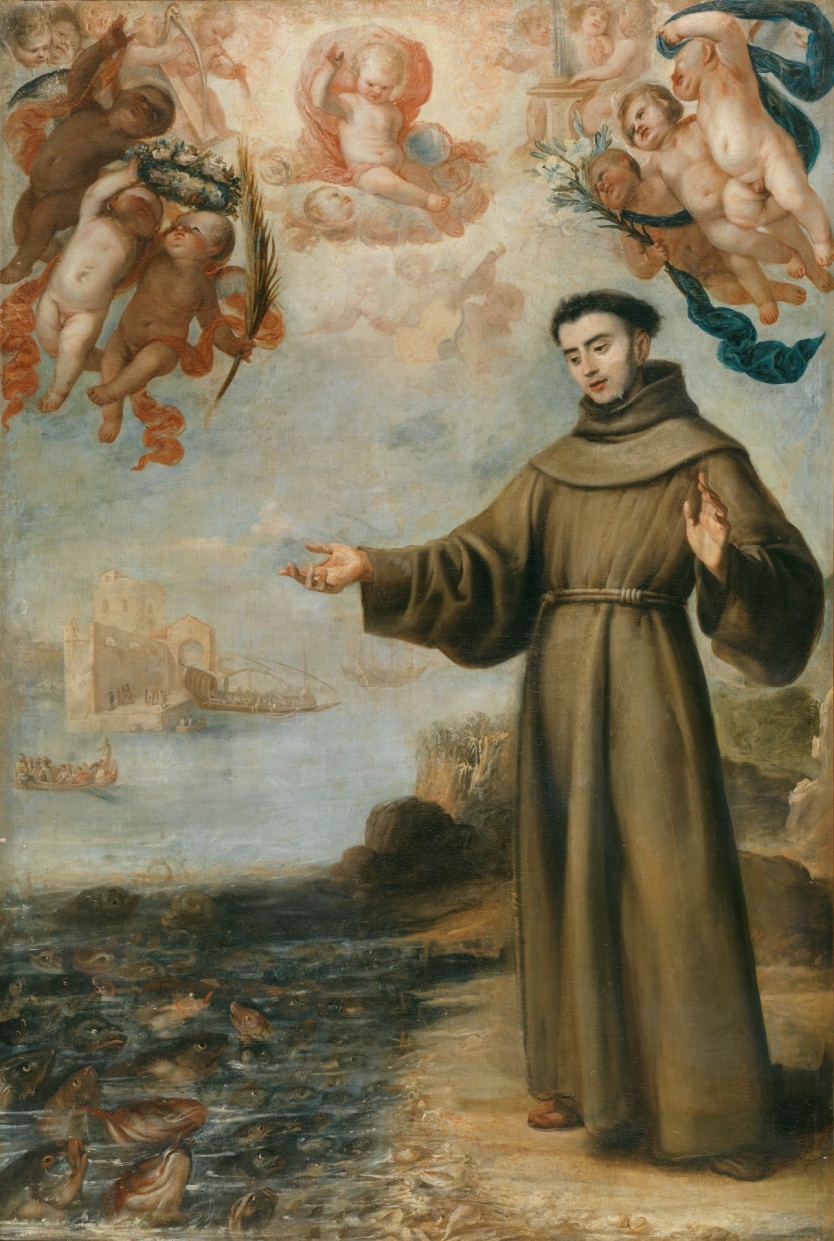 Rybky,  ryby,  rybičky,
pozvedněte  ploutvičky,
vyslyšte slova
Antonínova,
otevřte  jim svůj sluch,
když je k ním  člověk   hluch.
 
Andělé zpívají  z kúrů,
a ryba  pohlíží  vzhůru,
patří s láskou, zdvíhá skřele
k tváři  svého stvořitele.
 
Rybky, ryby,  rybičky ,
zpívejte svaté písničky,
zatímco člověk na zemi
zatvrdí srdce, oněmí.
Juan Carreño de Miranda 
Svatý Antonín z Padovy  promlouvá k rybám
Prado, Madrid
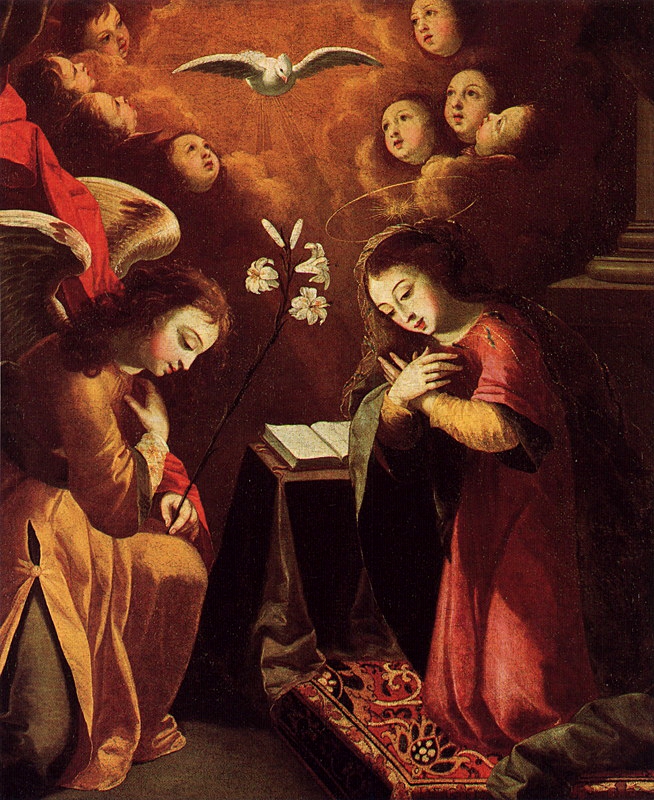 Milá,  krásná  Paní,
která  jsi  na  zvěstování
řekla  andělu  své  ano,
svatá  Panno,
buď  můj  maják  každé  ráno
po bouřlivé,  temné  noci,
z  Boží  milosti a  moci.
Josefa  de  Óbidos
Zvěstování
(Museu Nacional de Arte Antiga , Lisabon)
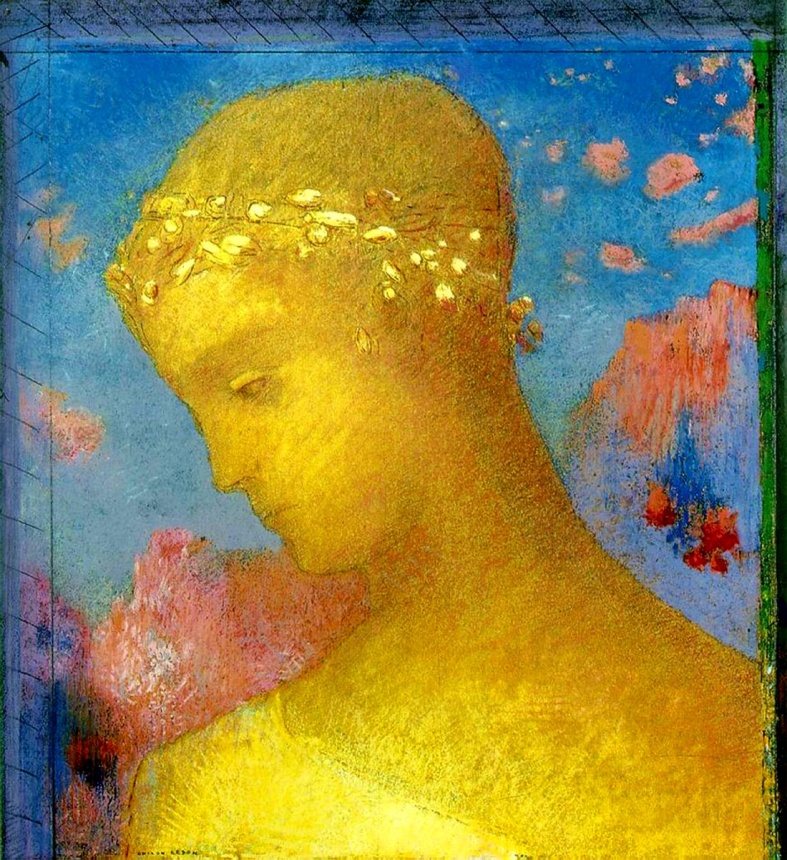 Ty  dívko  zářivá,
florentská  Beatrice,
jak  k Bílé sobotě  tys  zapálená  svíce,
 
ty,  jež  jsi milého svěřila
do péče  génia  Vergila,
aby  ho dovedl  až  k branám nebe,
kde  najde srdce  ráj, tebe,
 
dej  i mně  knížete básníků za průvodce,
bych  došel  do světla
Ducha  i Syna  i Otce.
Odilon  Redon
Beatrice
(Bibliothèque nationale de France)
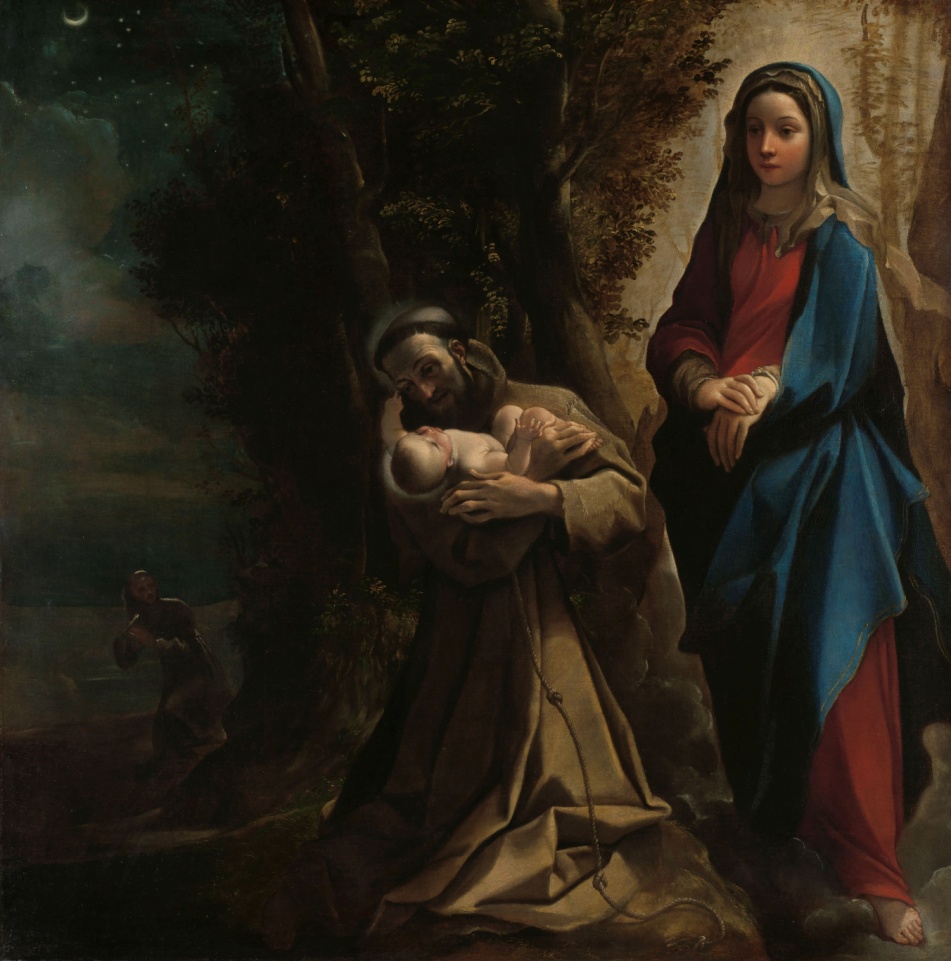 Uctilas, Maria,  Františka,
dalas  mu pochovat  Ježíška.
 
On je teď šťastný, ale  ty
cítíš už bolest Piety.
Ludovico Caracci
Vize svatého Františka  z Assisi
(Rijksmuseum, Amsterdam)
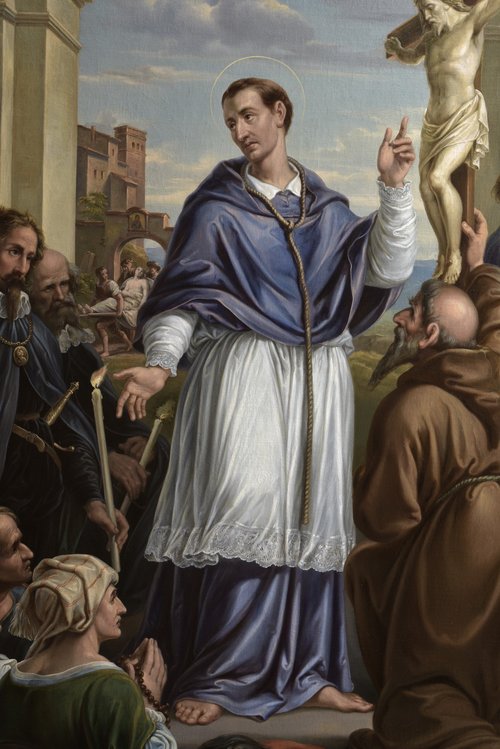 Dokud   v morovém   Milánuči v  zamořeném  Oranuještě biskup  Karel  žije,popřípadě doktor  Rieux,přebývá tam i naděje,i když se  zázrak neděje.Může strach z  absurdní  smrtina prach oba je rozdrtit,oni zas z  prachu povstanou,nevzdají  to a  zůstanous trpícími.A  Bůh s  nimi.
Vilém Kandler
Oltářní obraz kostela  sv. Karla Boromejského v Praze
Venku se  mračí,
noc už sem kráčí,
hospodské se oči klíží,
po večeři zbytky  sklízí.
 
Pan otec  v křesle  odpočívá,
celý den nosil k stolům  piva
i kočka   a pes  tvrdě spí,
ve  vzduchu   visí tajemství.
 
Jen tam v koutě  tři pozdní  hosti
maj  nějaké důvěrnosti.
 
Domluvili.
Teď je  třeba
přejít k rozlámání chleba...
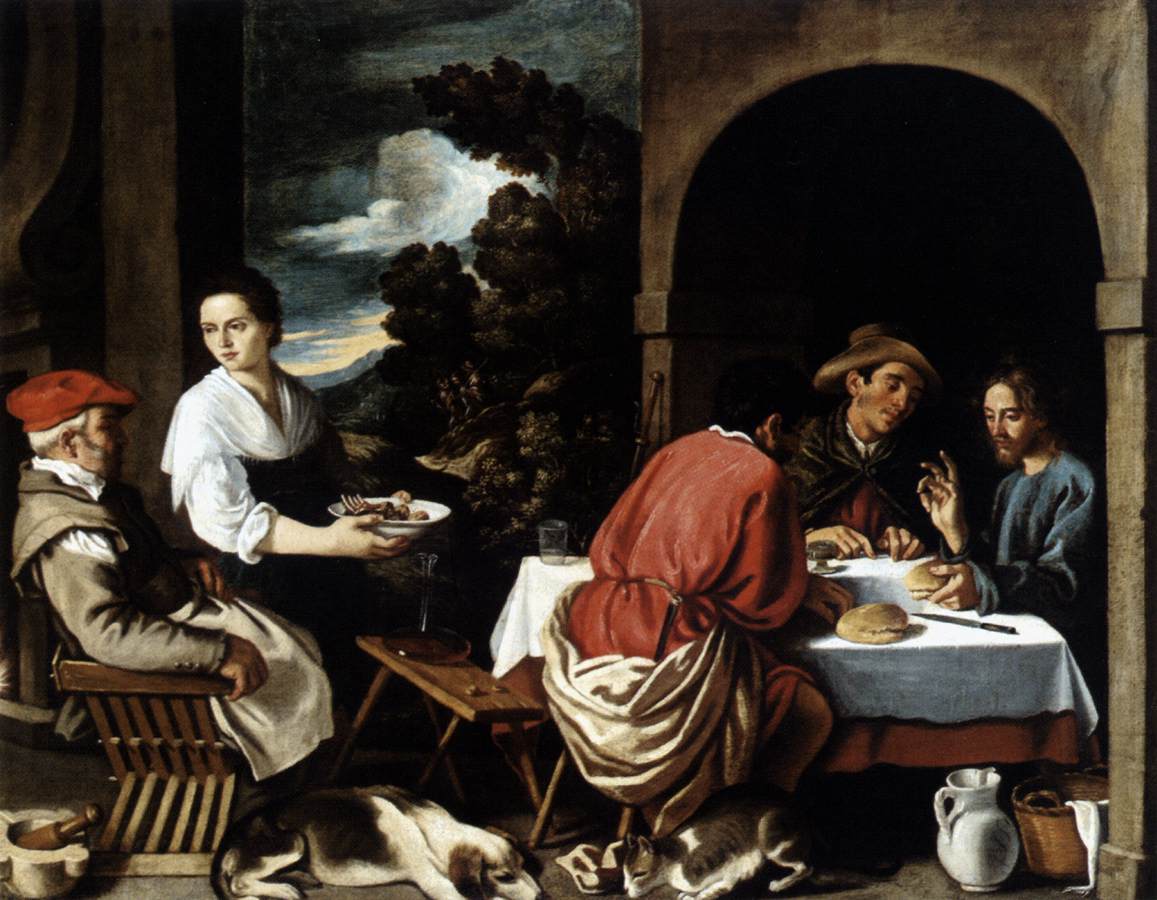 Pedro  de Orrente
Večeře v Emauzích
(Szépművészeti Múzeum, Budapest)
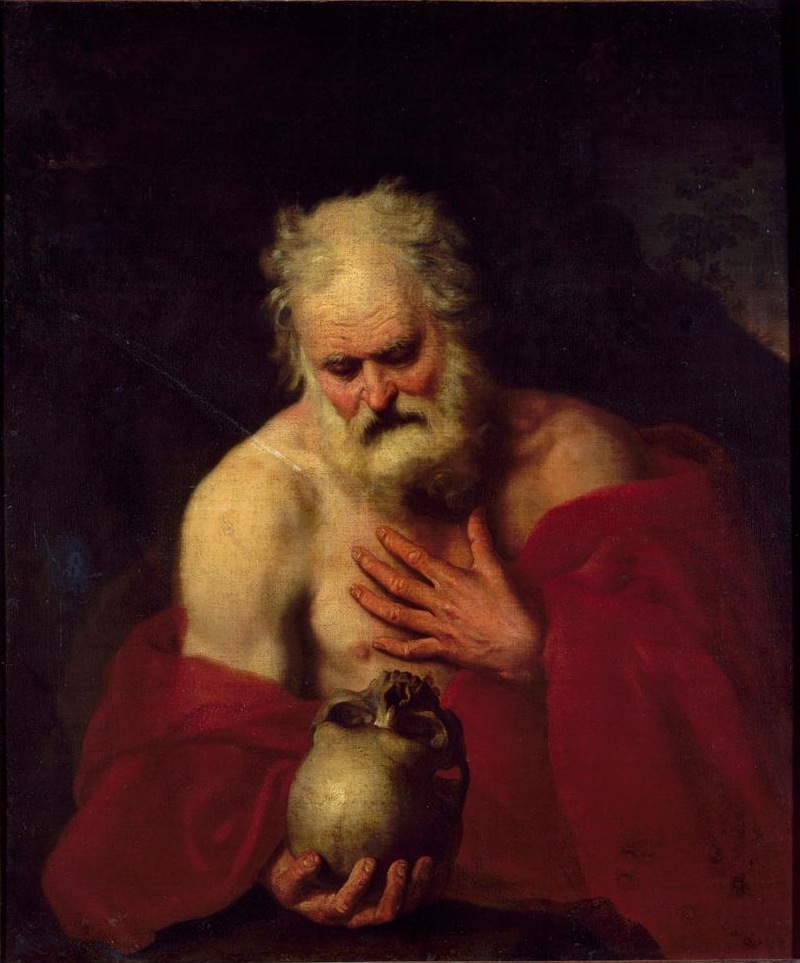 Nejlíp se rozpráví o marnosti
S lebkou nebo  s jinou kostí.

To my  oba  dobře víme.
Že ano, Hieronyme?
Gabriel-François Doyen
Svatý Jeroným
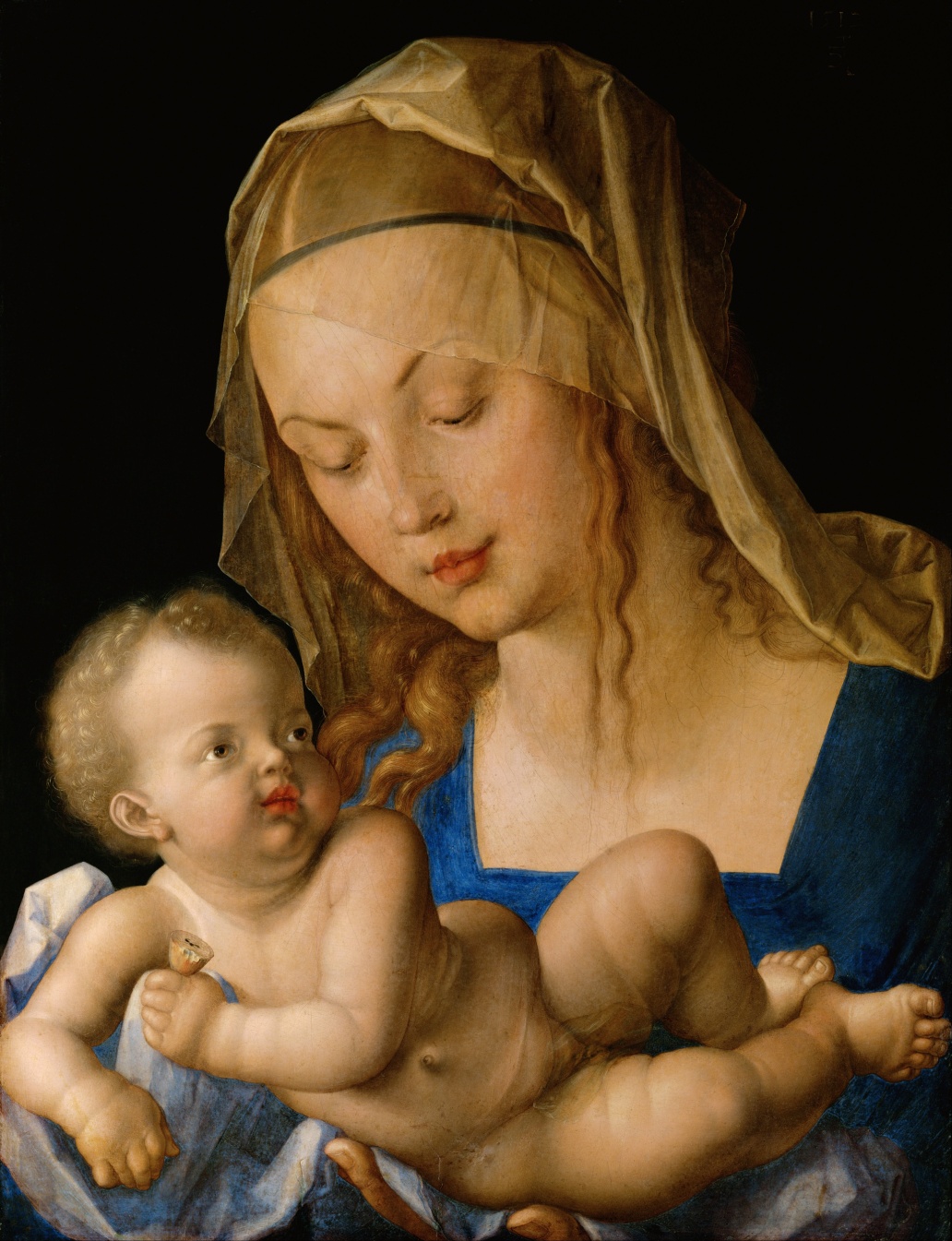 Tajemství šeptám  do podušek:
Ježíšek zbaštil spoustu hrušek,
sladkých jak Boží láska.
Slyšíte, jak slastně mlaská?

Tohle  jsem  vyčet z Dürera,
z jeho madon to vyvěrá.
Albrecht Dürer 
Maria a Ježíšek s odkrojkem hrušky
Kunsthistorisches Museum Wien
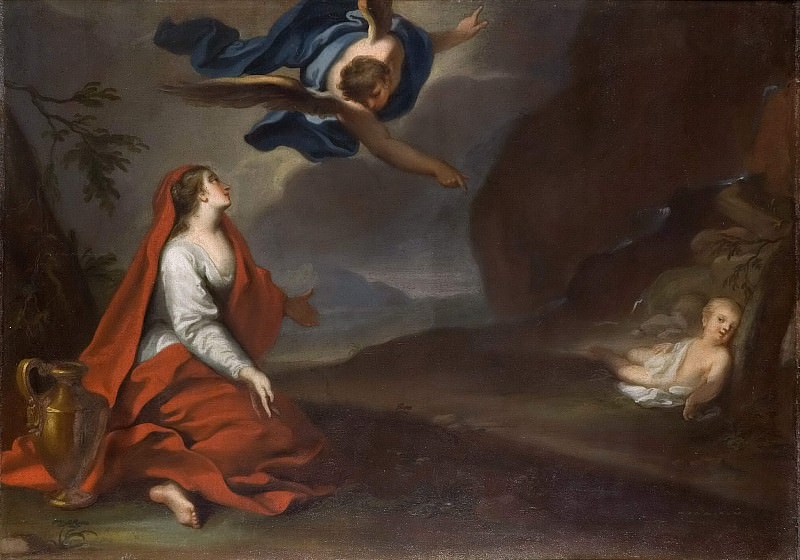 Plakala Hagar na  poušti:„Nemohu vidět tě hynout, synku,nezlob se  za to na maminku,že  tě v tvé žízni opouští.“S  rukama  v  klíně  seděla,Hospodin poslal k ní anděla.„Prohlédni, Hagar,  najdi v poušti  pramen,s  Izmaelem  není  ještě amen.Naber mu  vody, přidej  fík,syn bude slavný lučištník.“
Georg Engelhard Schröder
Hagar
(National  Museum  Stockholm)
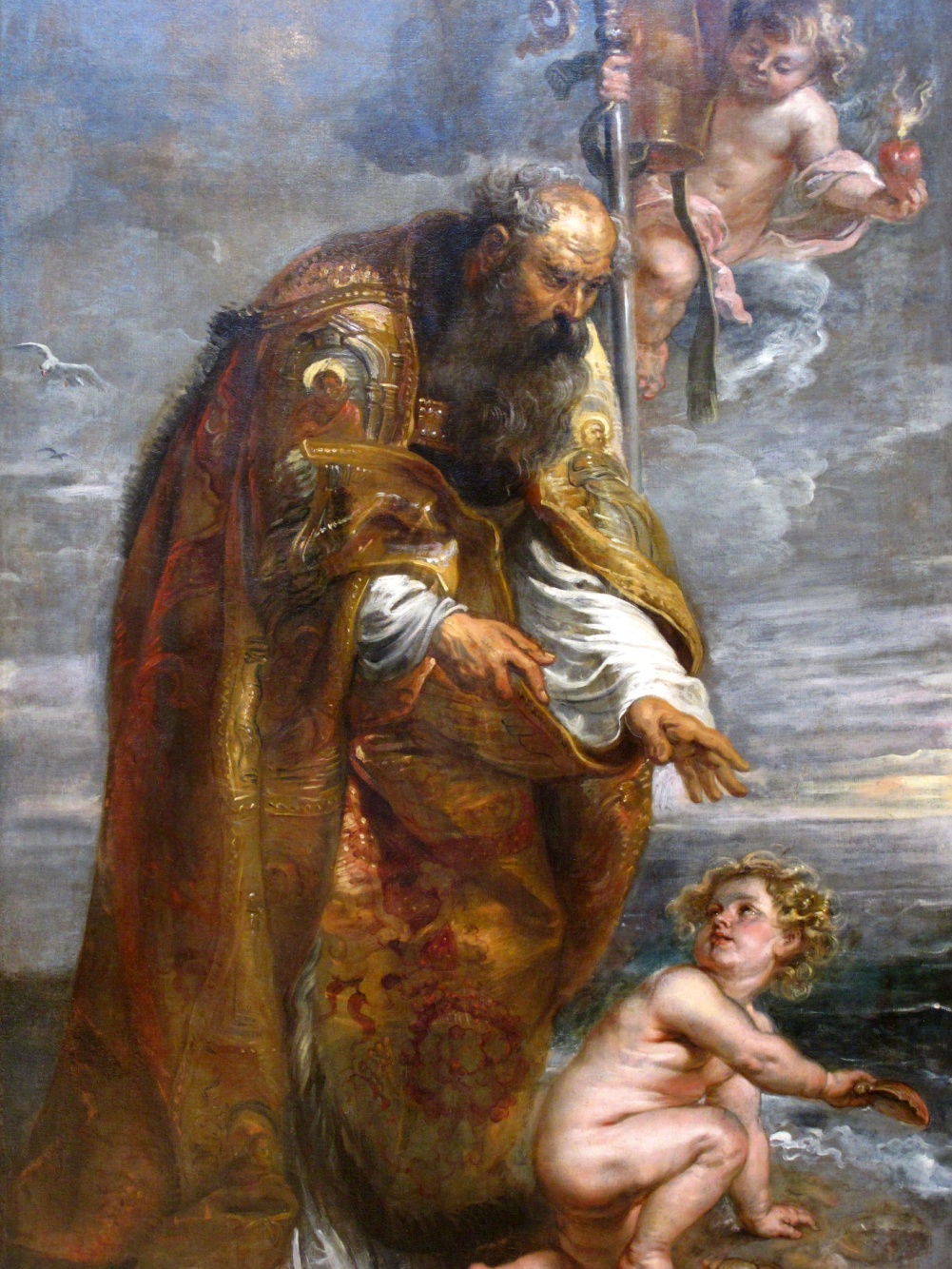 Chlapec, co přelévá do důlku moře,
Augustin soužený rozumu hořem –
toť dětinský  náš věk.

Prostě tak to funguje
a neexistuje
vševědoucí nadčlověk.
Svatý Augustin na břehu moře
Petrus Paulus  Rubens
(kostel sv. Tomáše, Praha)
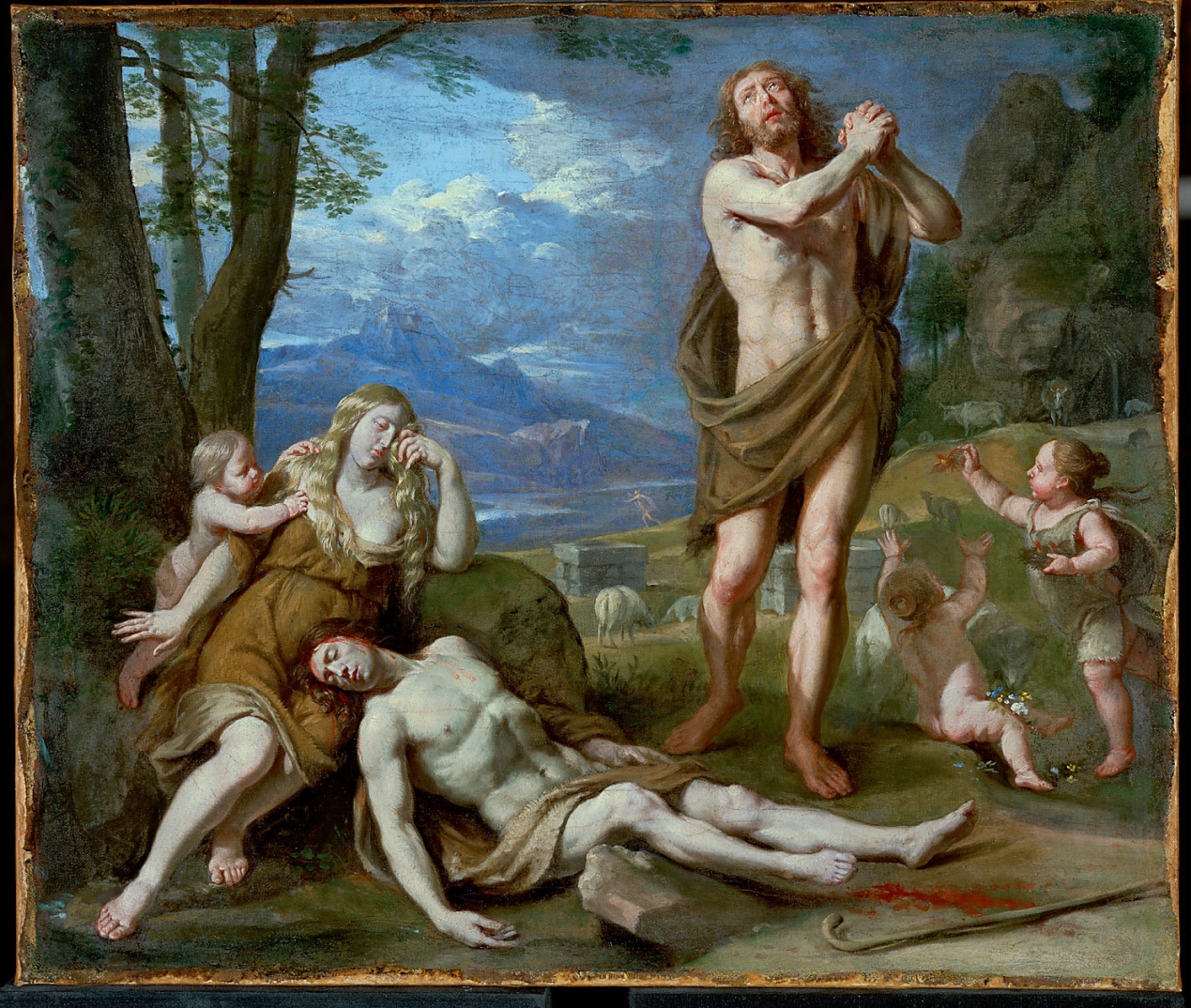 Dětičky hrají si s květinami,
ovečky pasou se klidně samy,
pastýři z ruky však vypadla hůl.
Tohle je příběhu jen první  půl.

Jeden syn zabit, druhý jeho vrah,
pro prvého slzy, o druhého strach
má Eva, matka ubohá.
Proč jste se bili jen? 
Pro Boha?
Philippe de Champaigne
Oplakávání Abela
(Kunsthistoriches Museum, Wien)
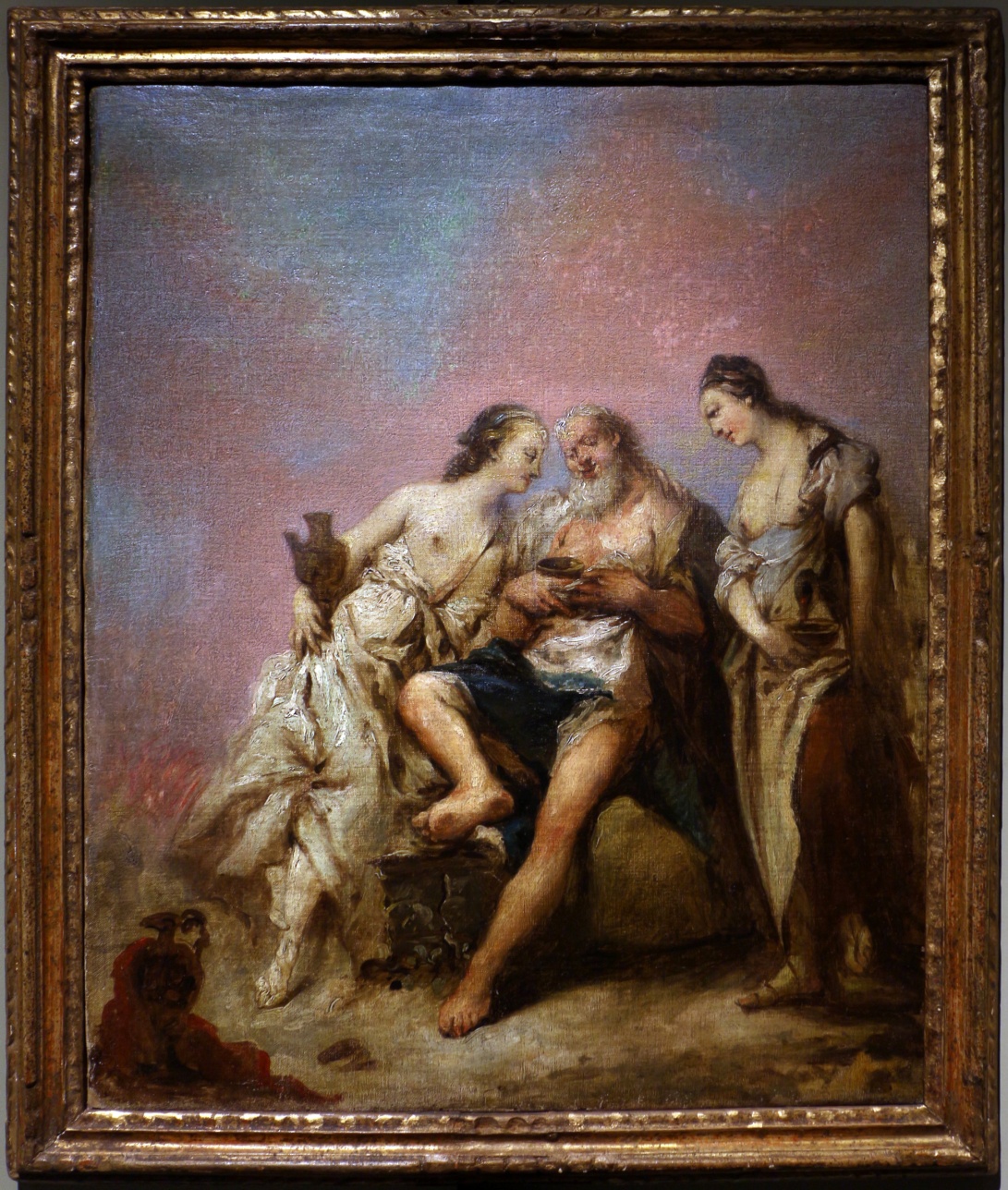 K Lotovým  dcerám
poznámku mám
jenom zcela maličkou:

také  v Bibli 
můžem  čísti
někdy příběhy  s  hvězdičkou.

Vina a  milost
milost a  vina –
člověku  to připomíná
jediný  šílený  kolotoč.

Hřích je jak nášlapná mina,
nejprve  proto, až  pak  proč.
Giovanni Antonio  Guardi
Lot a jeho dcery
( Museo del Settecento Veneziano)
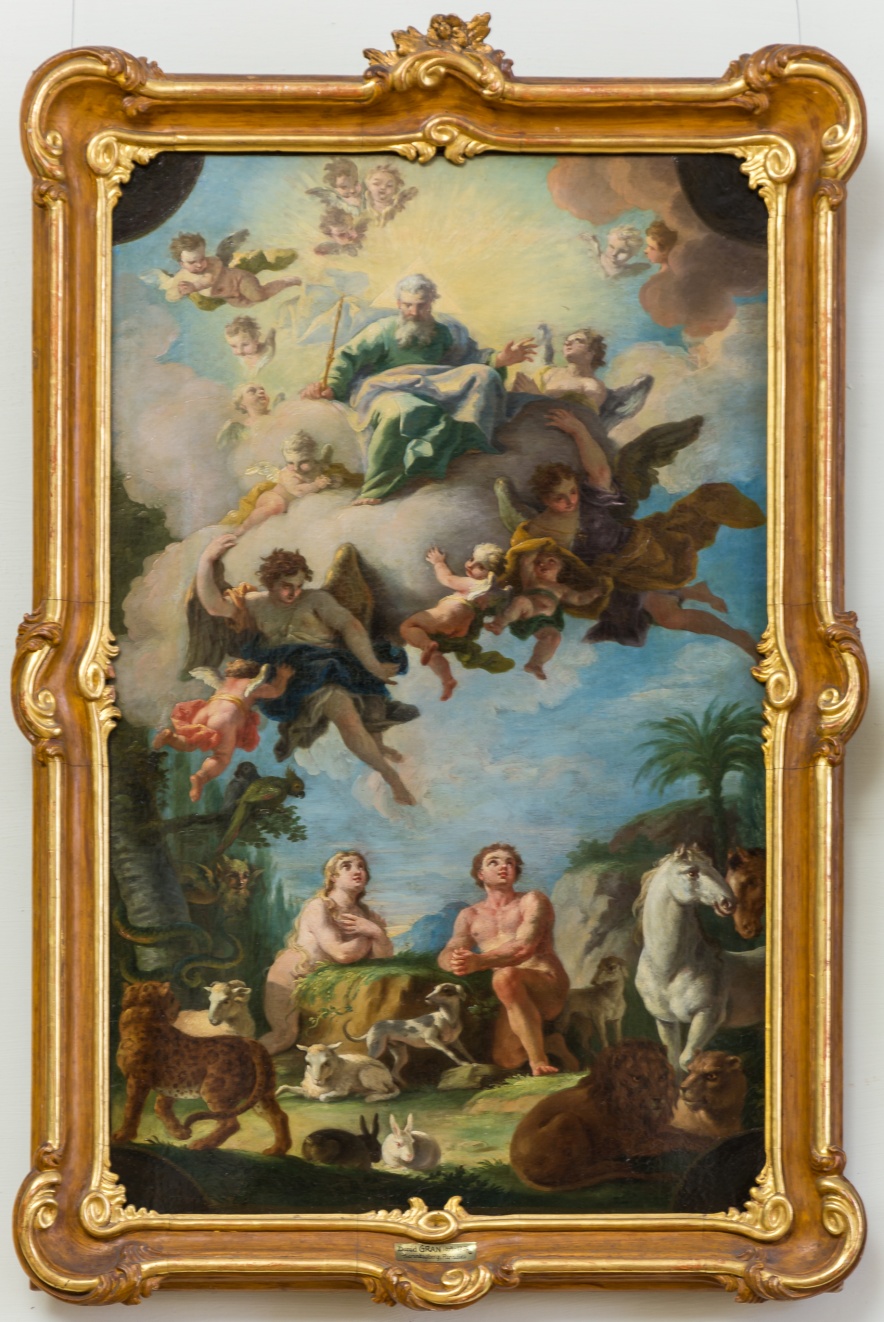 Když před  spaním  sním   o  ráji
a  vidím, jak se líbají
tvorové zrakem  plným  lásky,
tu napadají mě otázky,
co bych já asi  udělal,
kdybych tam co  Adam  stál.

Odpusť mi, Bože,  asi  bych
jako on stejný spáchal  hřích.

Je to má vina, velká vina,
v  ráji  bych moh  žít  vesele,
nepoznal  bych  však  tvého  Syna,
nejvěrnějšího  přítele.
Daniel  Gran
Ráj
(klášter Seitenstetten,  Štýrsko)
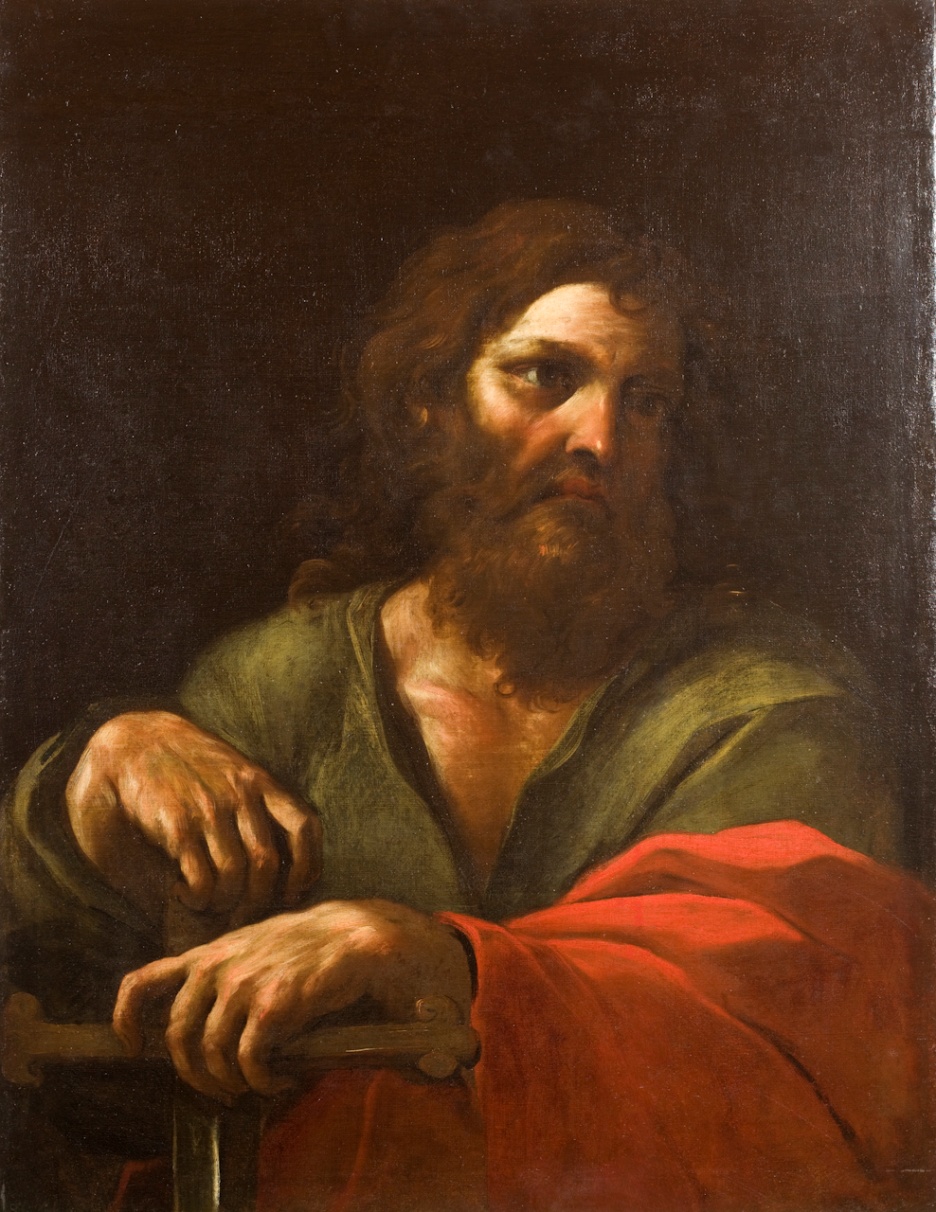 Když Pán tě poslal do  vinice,
přišel jsi poznán i nepoznán.
Tvé listy, ne vinné, o to více
mluví k  nám.
Andrea Malinconico
Svatý  Pavel
(Museo  di Capodimonte,  Neapol)
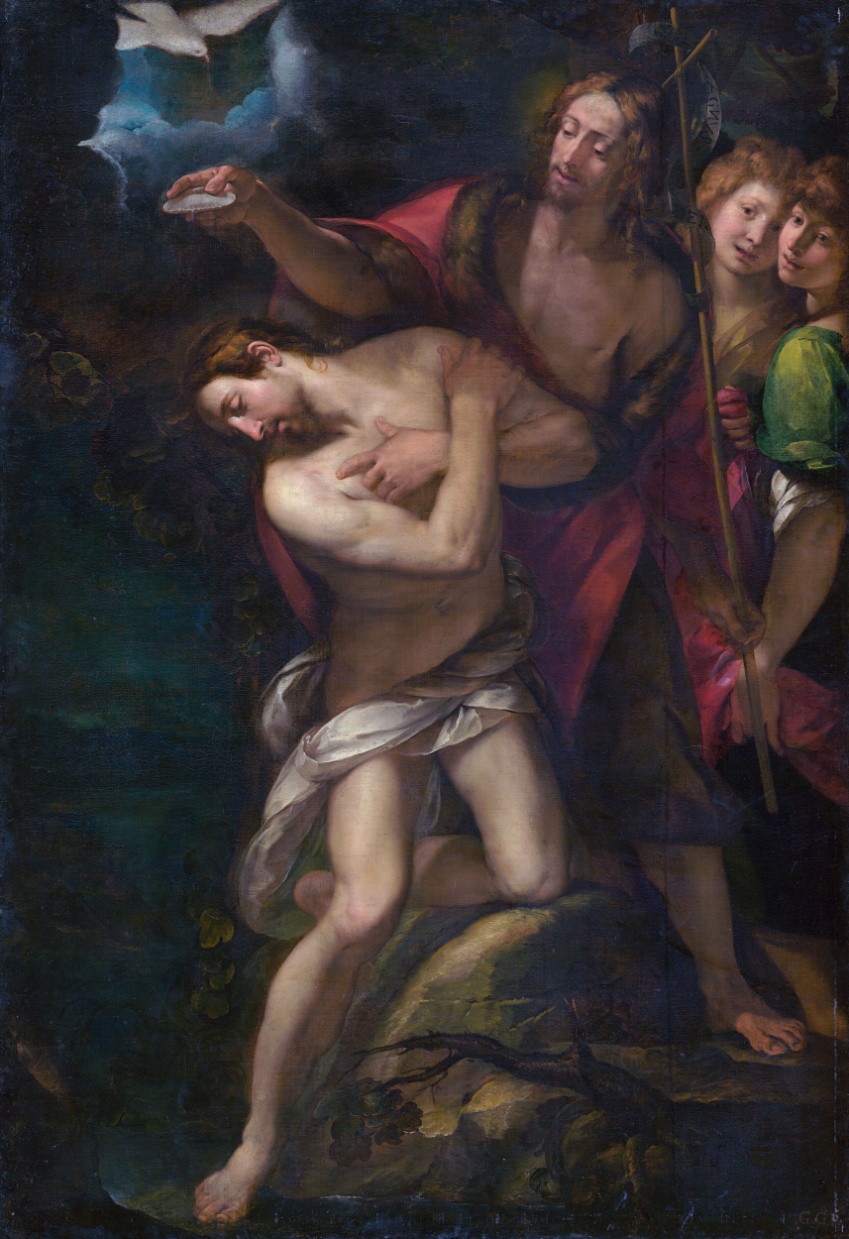 V Jordánu Jan Ježíše  křtí,
andělé  pějí  Let  It Be.

Tuším, že tento okamžik,
Pane,
rozlomí  bolestný otazník
v Getsemane.
Giulio Cesare Proccacini
Křest Ježíše Krista
(Slovenská národná  galéria, Bratislava)
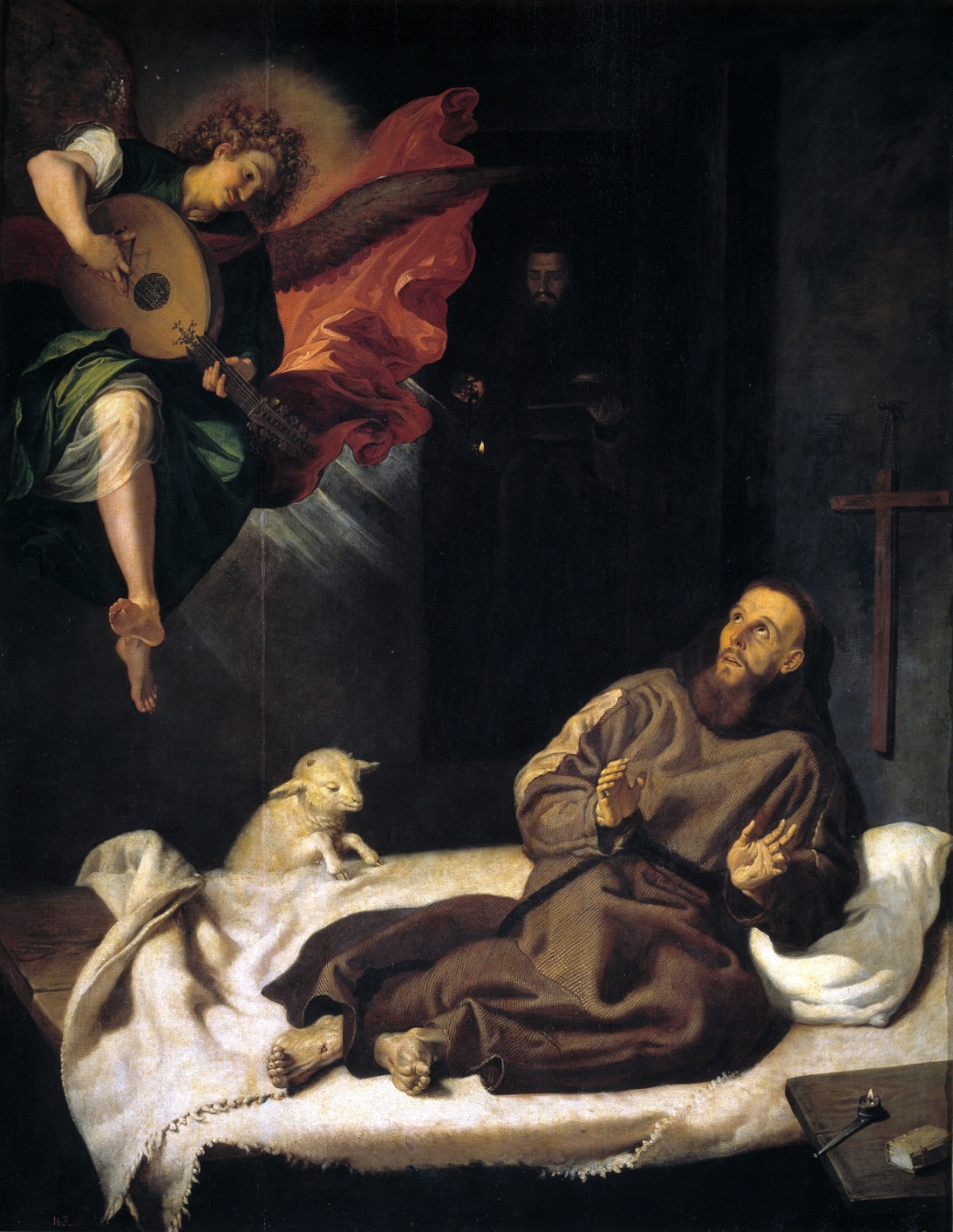 Jako v záchvatu horečky
leží František v  loži,
marně  počítá ovečky
a bílé beránky  Boží.

Zahrej mu,  anděli,  písničku
Máš,  má ovečko,  dávno  spát,
světec si musí na chviličku
po těžkém dni šlofíka  dát.
Francesc Ribalta
Sv. František utěšovaný  andělem
(Prado,  Madrid)
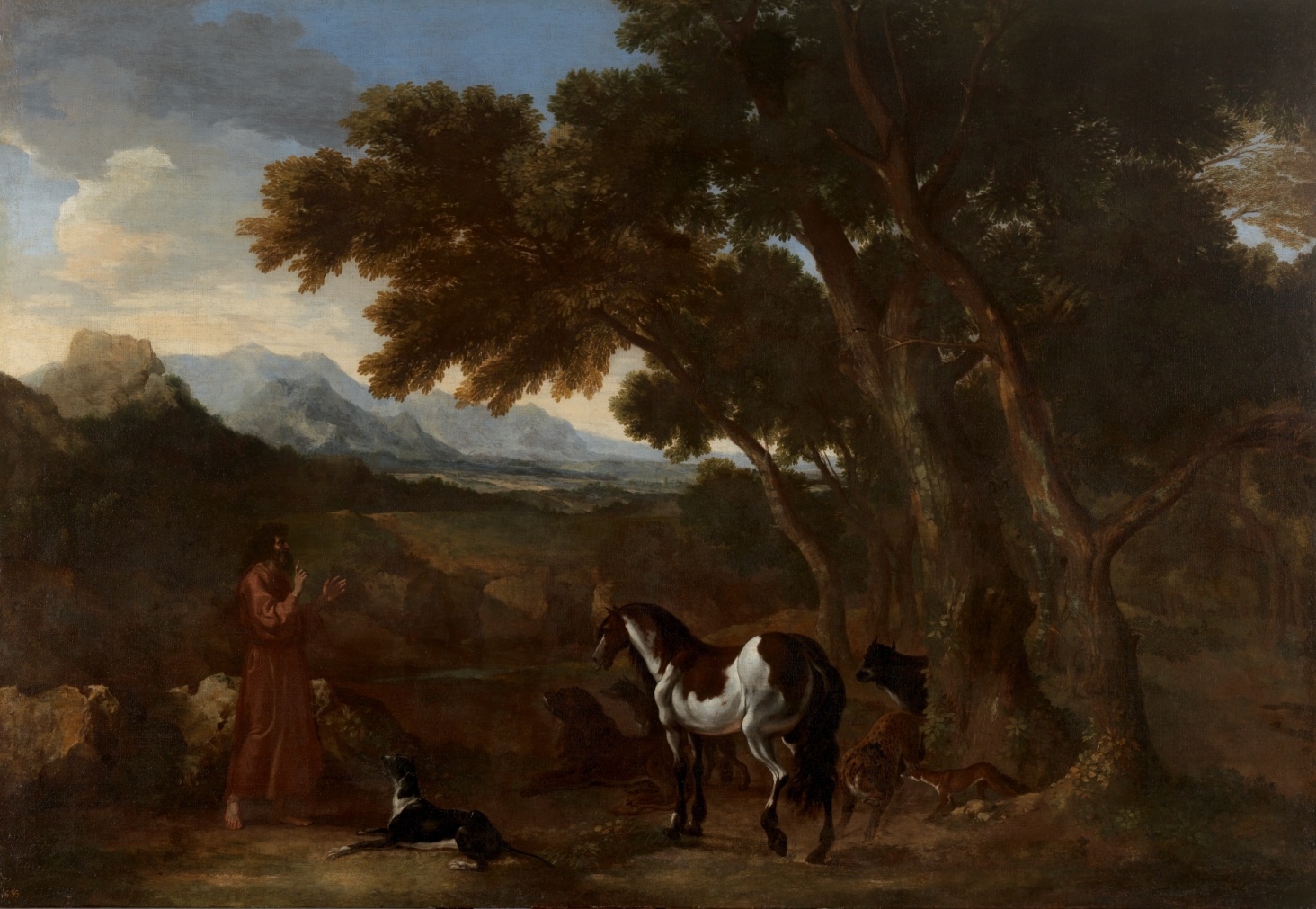 Gaspard Poussin
Krajina s poustevníkem, který káže zvířatům
(Museo Prado, Madrid)
Byl jeden poustevník, 
co byl tak tak výmluvný,
že přiměl k pokání
dokonce kedlubny.

No,  dobrá, kecám,
tohle jsem přehnal.
On jenom zvířátkům
pod  stromy žehnal.
Tak to  vám jednou  viděla
chudá  holka  anděla,
vetřel se jí  do hlavy,
vyřídil z  nebe  pozdravy
a pak jí to v její chatě
podal  pěkně  po lopatě:

„Hele,  Jani,
Angličani
jsou  pěkní šmejdi.
Ty teď  do armády  vejdi,
Anglánům řekni adijé
a vypráskej je  z Francie.“

A že ta holka  hodná byla,
všechno doslova  vyplnila,
za  což ji flastenci po ránu
upálili v Rouenu.

Tak svět oplatil za  lásku
svaté Janě  z  obrázku.
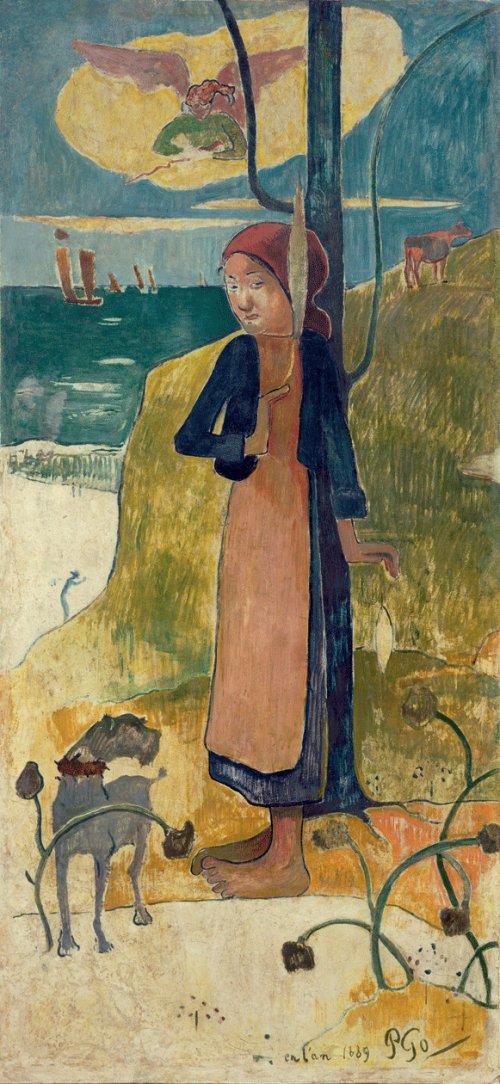 Paul Gauguin
Jana  z Arcu
(Van Gogh  Museum, Amsterdam)
Beránku Boží,
daruj nám pokoj,

ve kterém dobří lidé bydlí,
lavici nebo židli,
na stole Bibli
a za oknem nech rozběsněné živly.
Michael Peter Ancher
Vánoce 1900
(Skagens Museum, Dánsko)
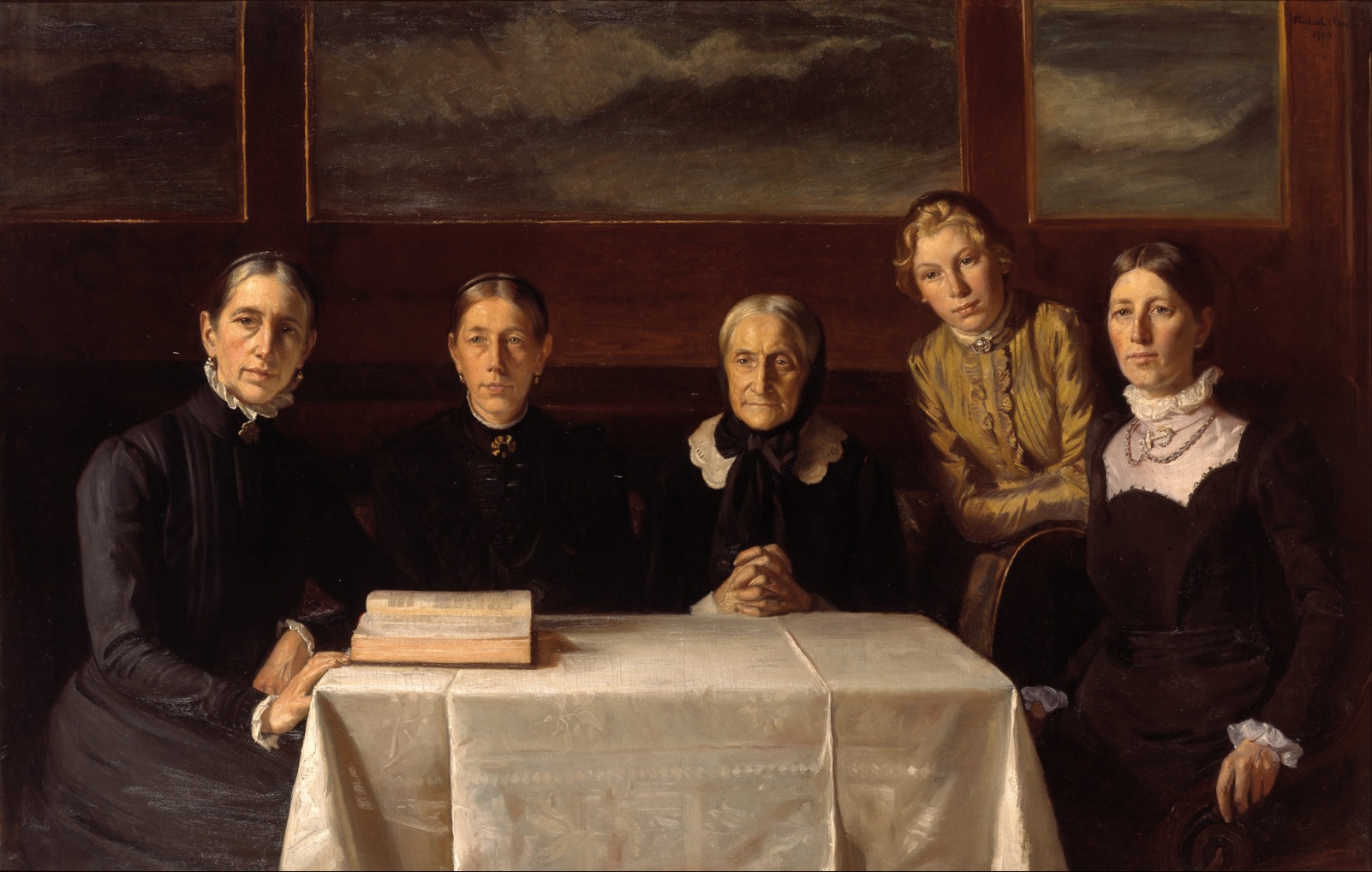 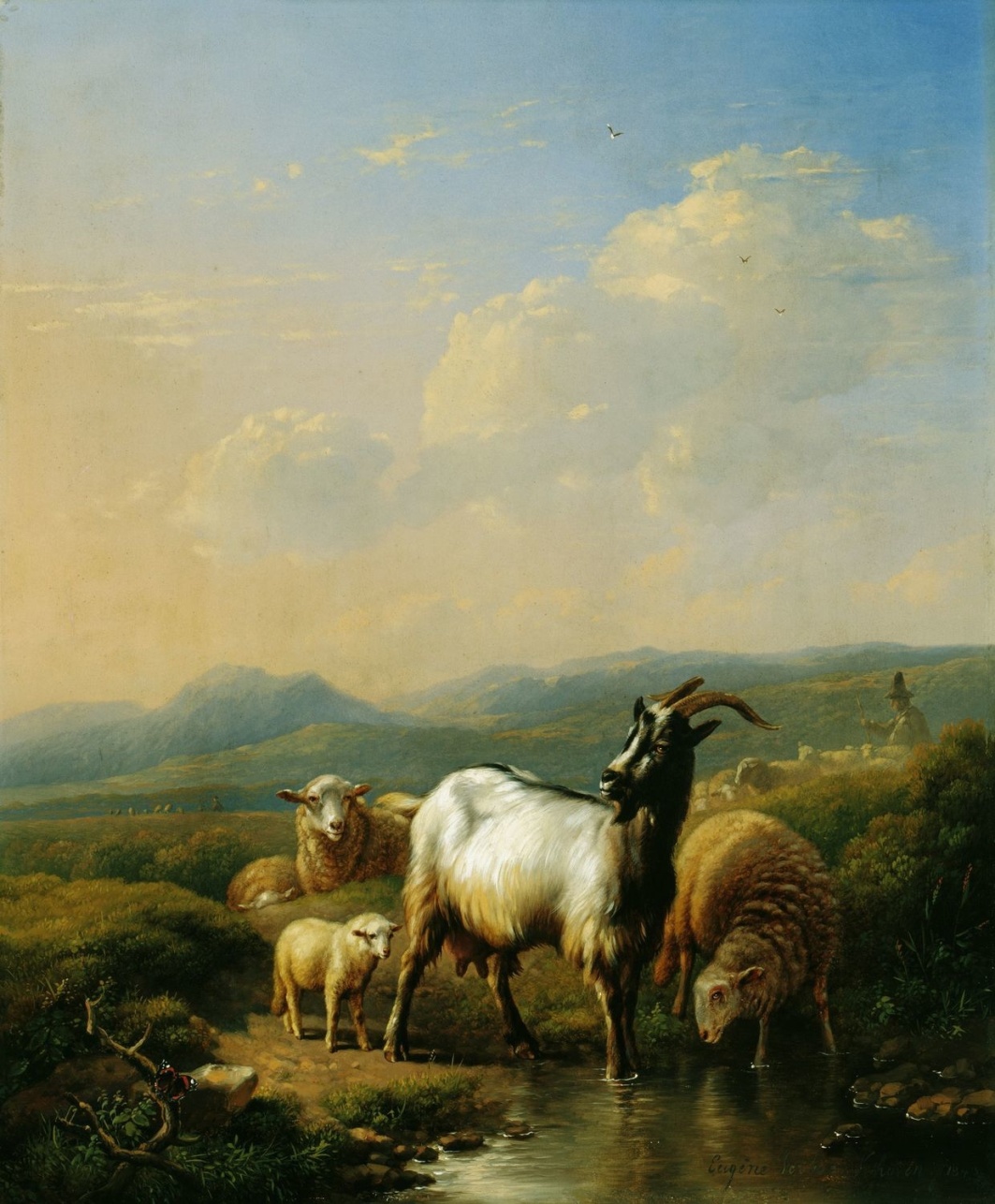 Ve  jménu  svého  otce
vyvádíš na  pastvu  ovce.

Kudykoli kráčíš s námi,
po lukách i roklinami
nejdou ovečky nikdy  samy.

Ochraň nás před pokušením
všeho, co od tebe není,
ochraňuj před stravou zlou
i tu kozu rohatou.
Eugen Joseph Verboeckhoven
Koza a  ovce
(Windsor Castle,  England)
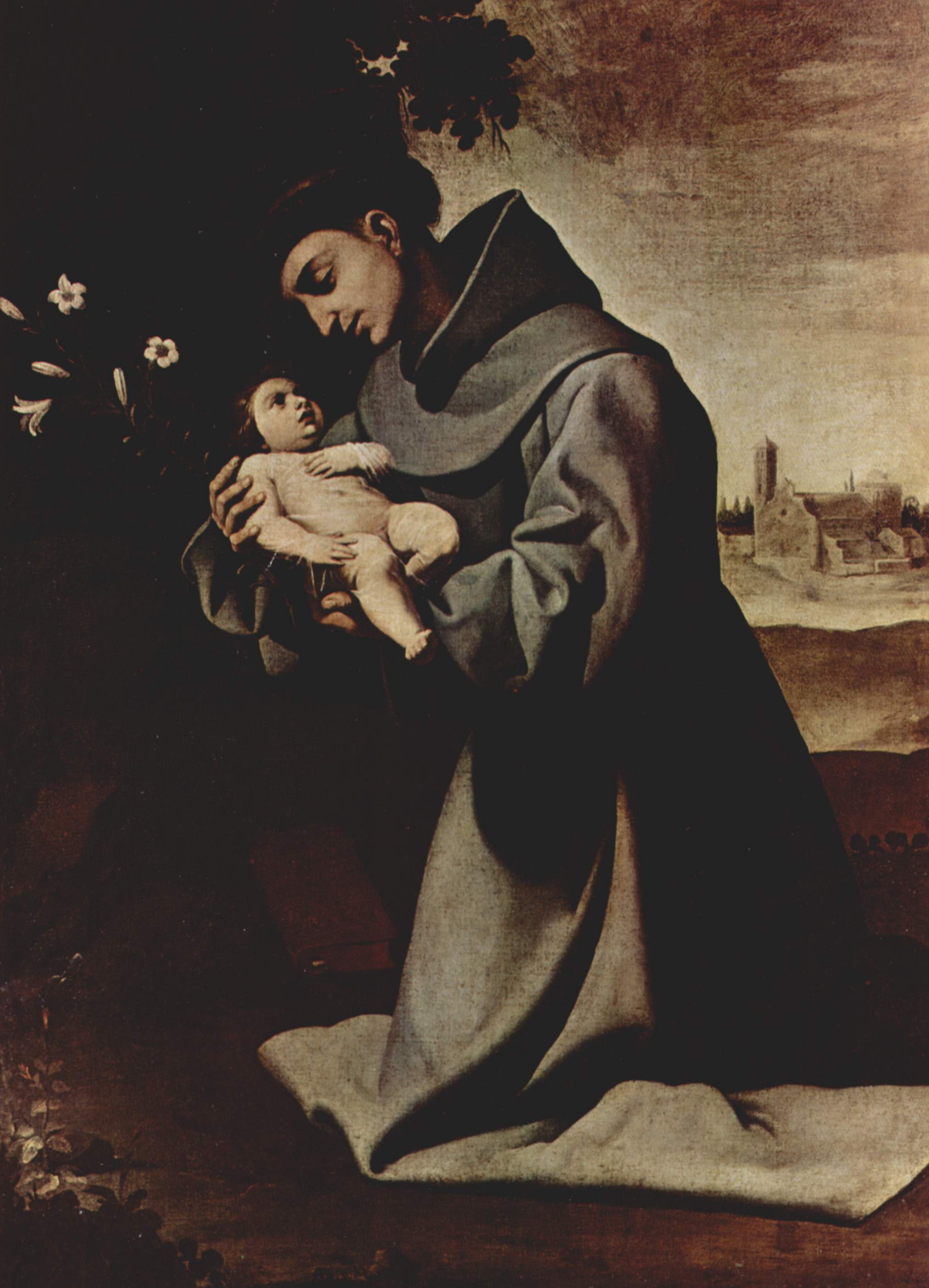 Ježíšek, bělostný kvítek z nebe,
ne ty  jeho,  to on drží tebe. 

My to přece  víme,
milý Antoníne,

že on je Pán
a ty jsi   Boží dítě,
do náruče vložil si  tě.
Francisco de Zurbarán
Antonín z Padovy
(Museo del Prado)
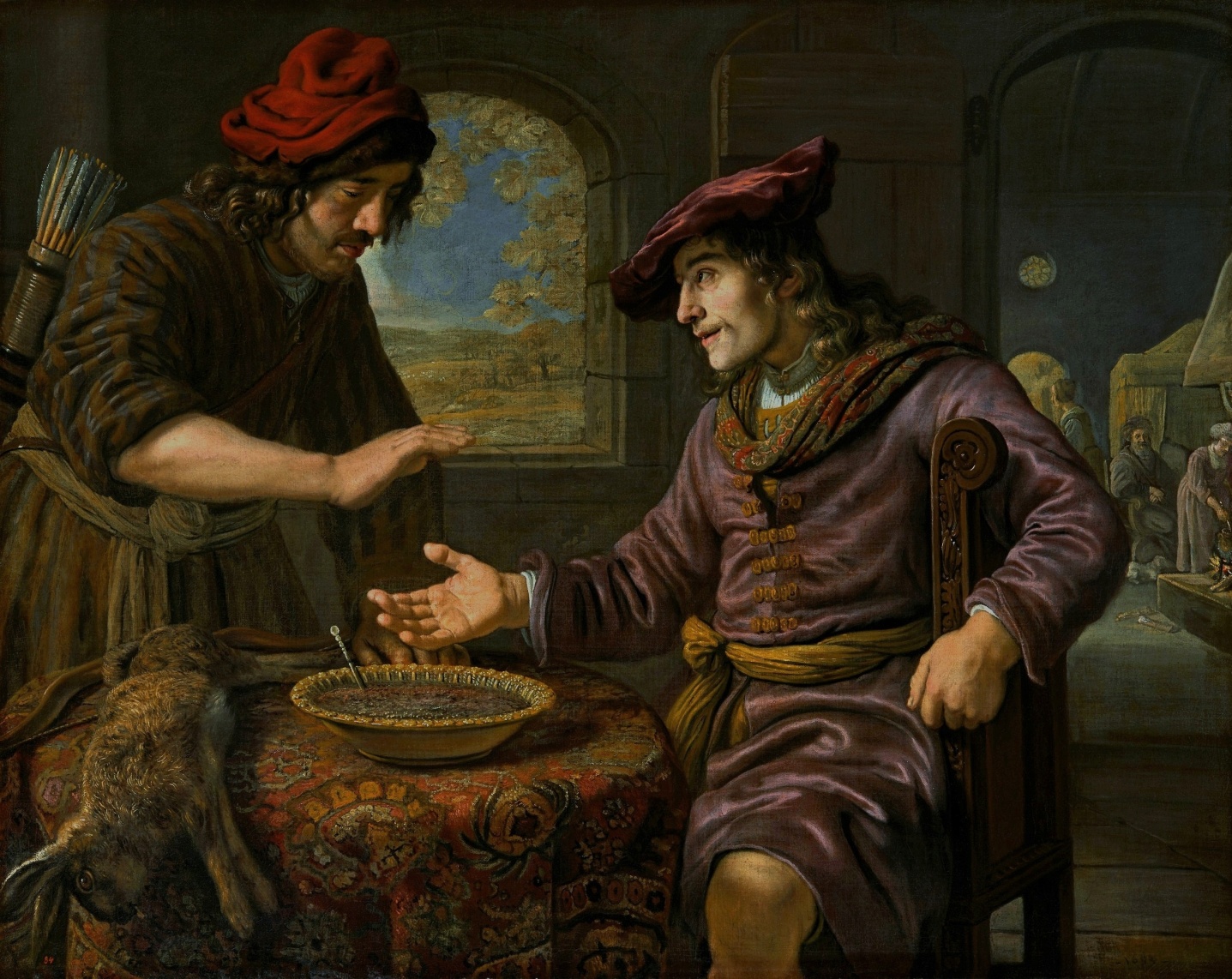 Co jsi  to, Ezaue, za  hlupáka.
Nechat se mísou čočky  zlákat,
vyměnit budoucnost za  žvanec,
jen  proto, že  jsi nenažranec.

Ať se  ti chřtán tou čočkou ucpe!
Jakob ti provedl chucpe.

Až zaženeš hlad.
bude  litovat.
Jan  Victors
Ezau a mísa  čočky
(Palác Łazienki , Varšava)
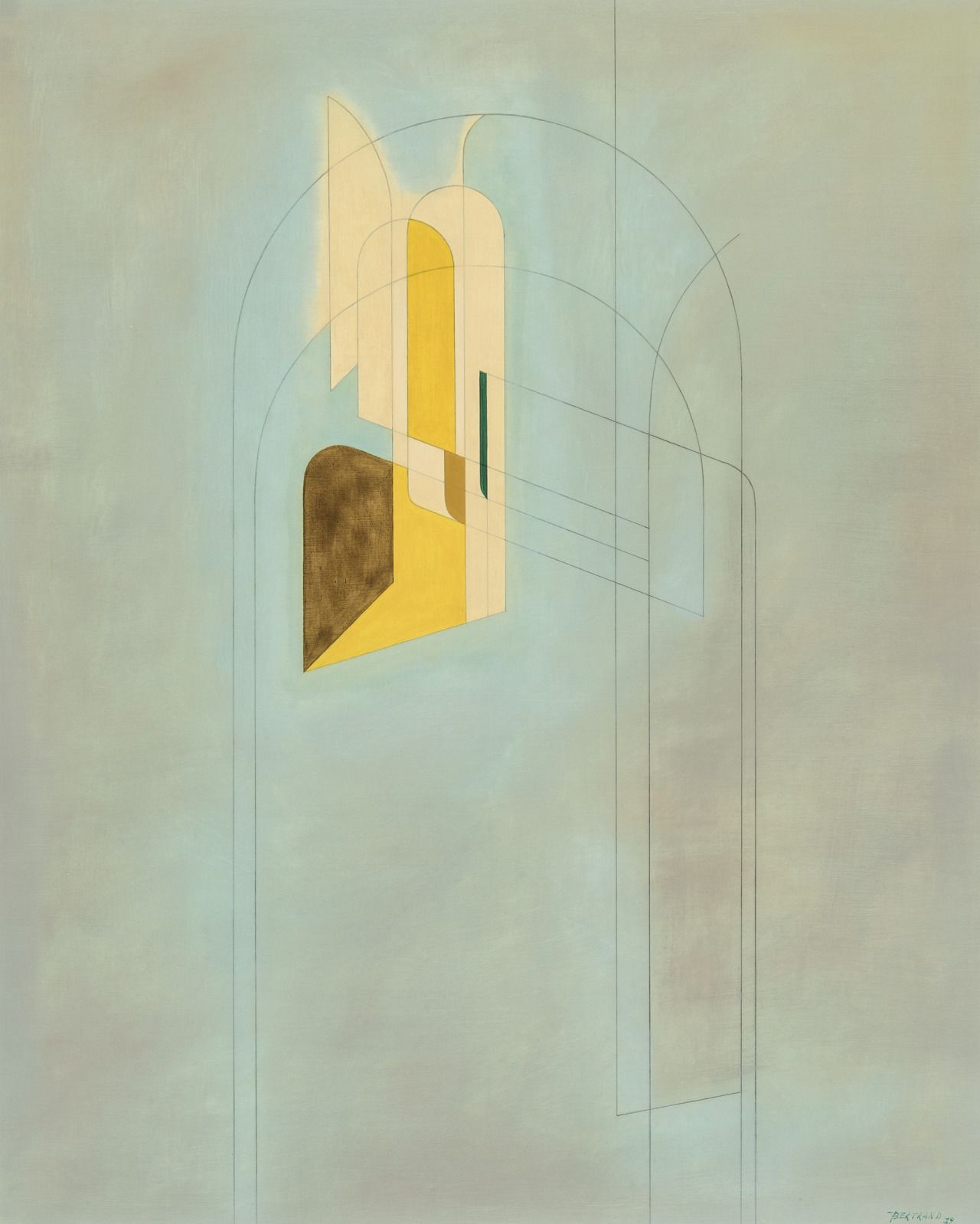 Po ránudo chrámusvětlo vlétlo.Pak  ven vylétlo zasev ještě větší kráse.
Gaston Bertrand
Světlo v katedrále (1972)
Promoklý poutník zápasí s bouří,
vyhlíží komín  z  něhož se kouří,
dům, kde mu nabídnou  voňavou večeři,
postel, kam ulehne hřejivých do peřin,
kde mají srdce odemčená
dobrý muž a  dobrá žena,
jeho jediná naděje.
Co myslíte? Najde  je?
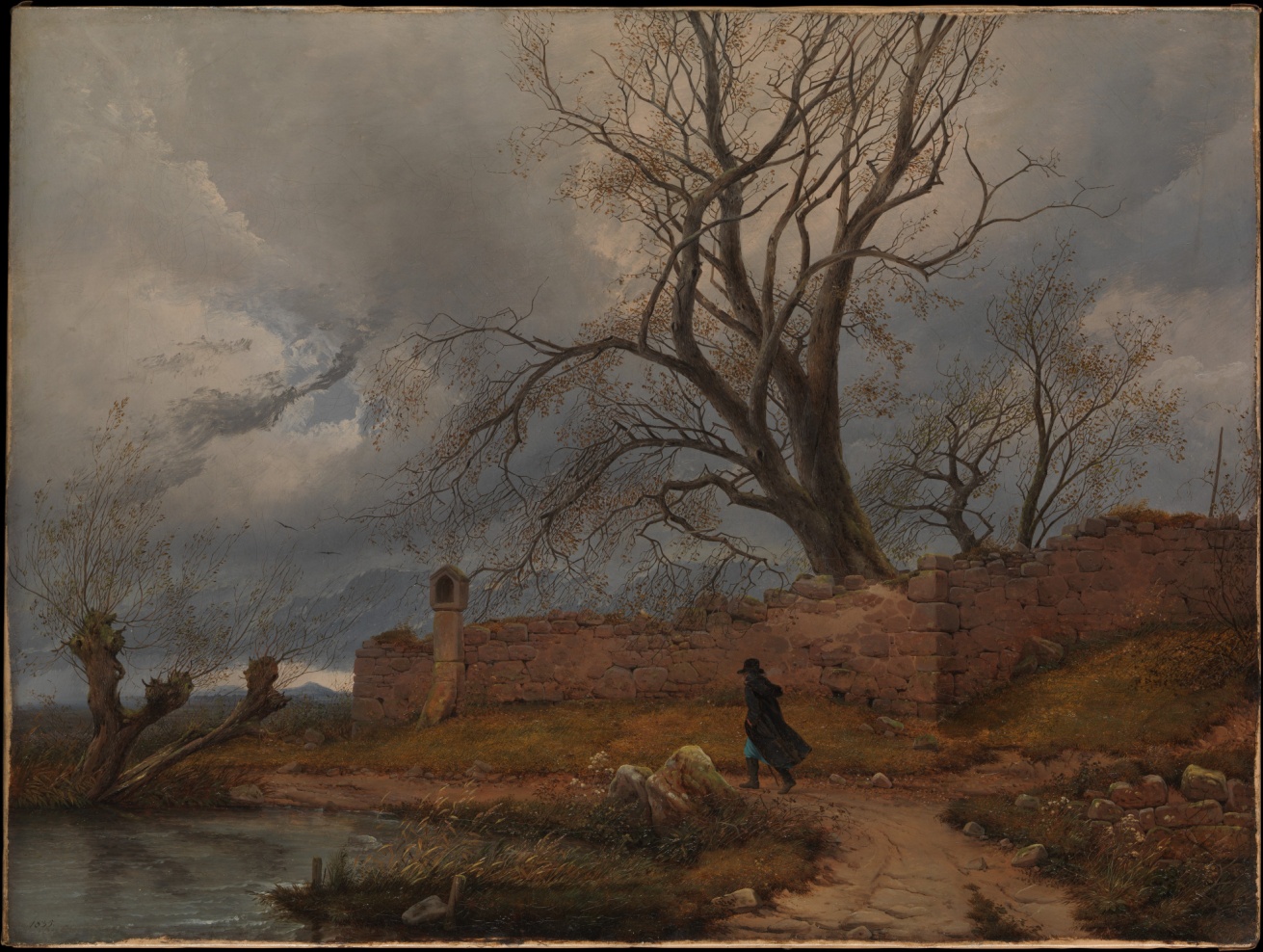 Julius  von Leypold
Chodec  v bouři
(The  Metropolitan  Museum  of  Art,  New York)
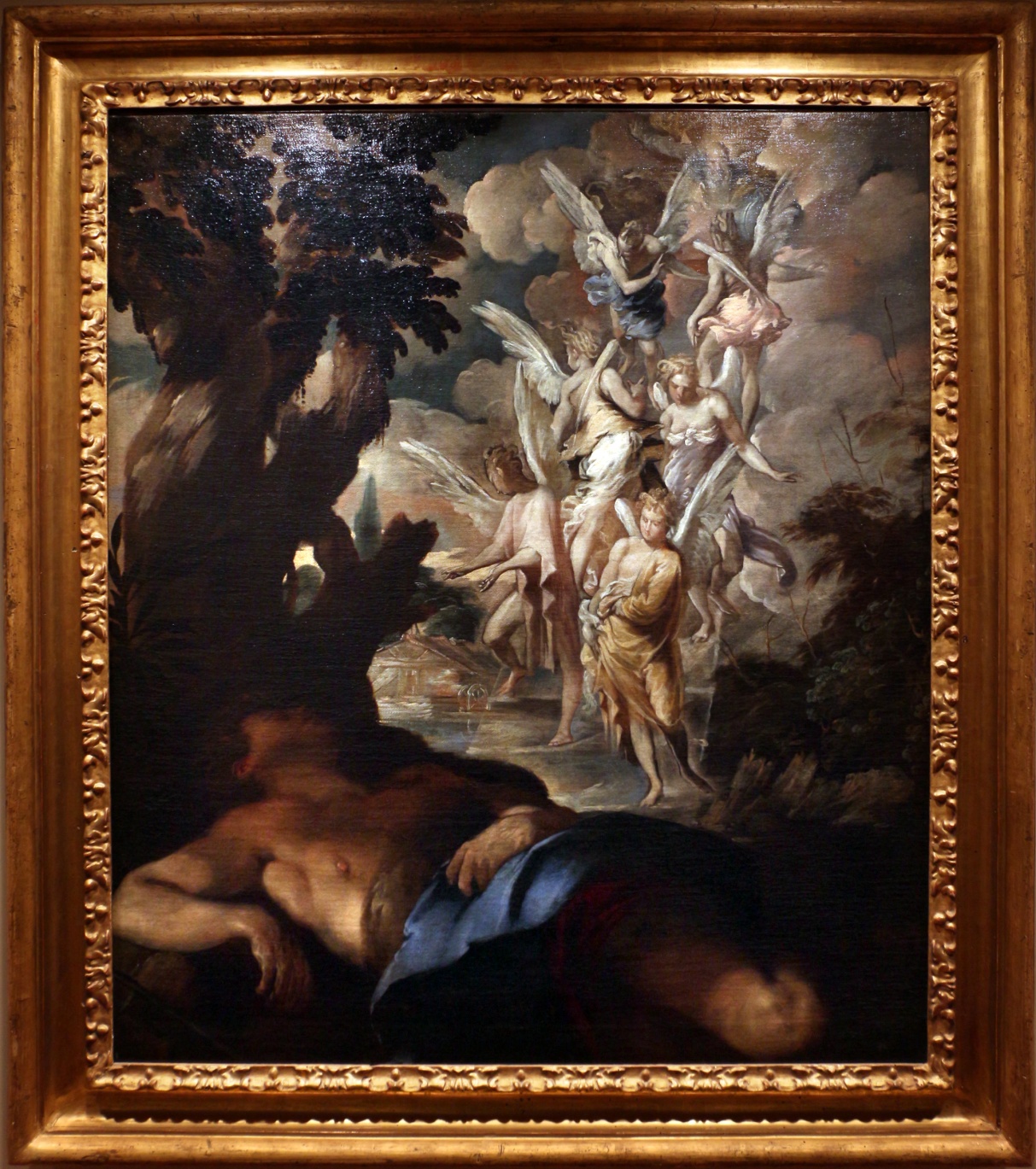 Všemocný Bože,
sešli mi ze  všech  snů
na moje lože
ten  největší, ten Jakobův,

ve  kterém stojí  žebříky,
po němž se zástup veliký
andělů  ubírá  nahoru a dolů,
skrze  něž my dva  rozmlouváme  spolu.
Francesco Maffei
Jakobův  sen
(Ca‘ Rezzonico,  Venezia)
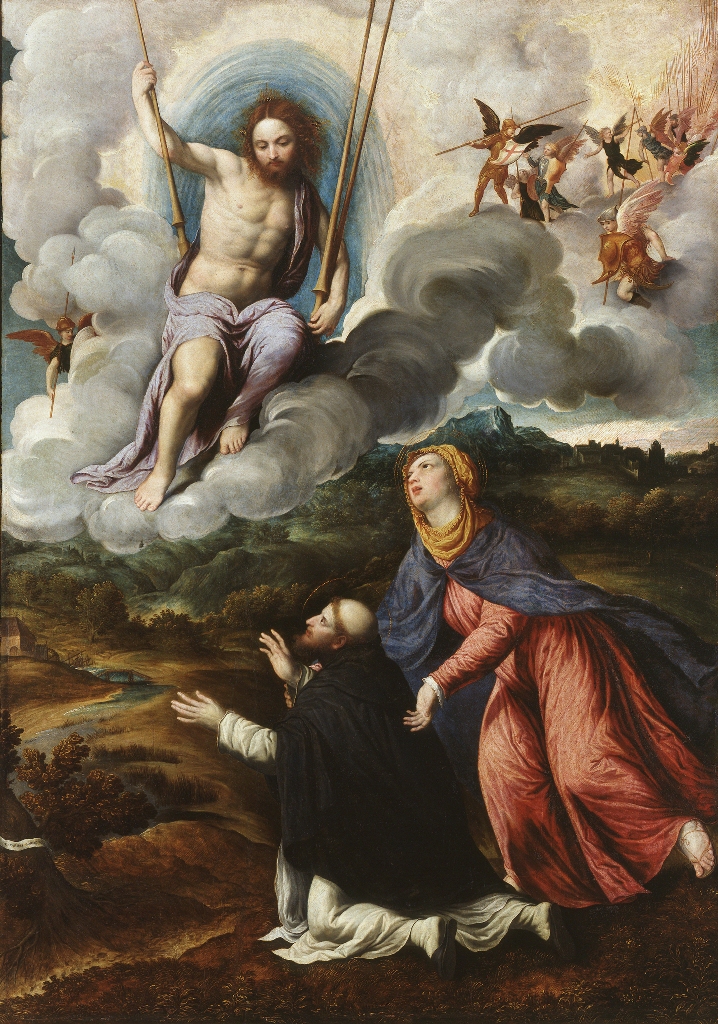 Mrzoutský světe,  třebas  mrač se;
seděl  Pán  v  nebi  na  houpačce,

když  přišla k  němu jeho máma,
a ecce,  vida,  není sama.

„Přišel  tě  navštívit Dominik“!
Ježíš k  nim  shlédl a pravil:
„Dík.“
Paris Bordone
Panna  se u Spasitele  přimlouvá za svatého Dominika
(Pinacoteca  di Brera,  Milano)
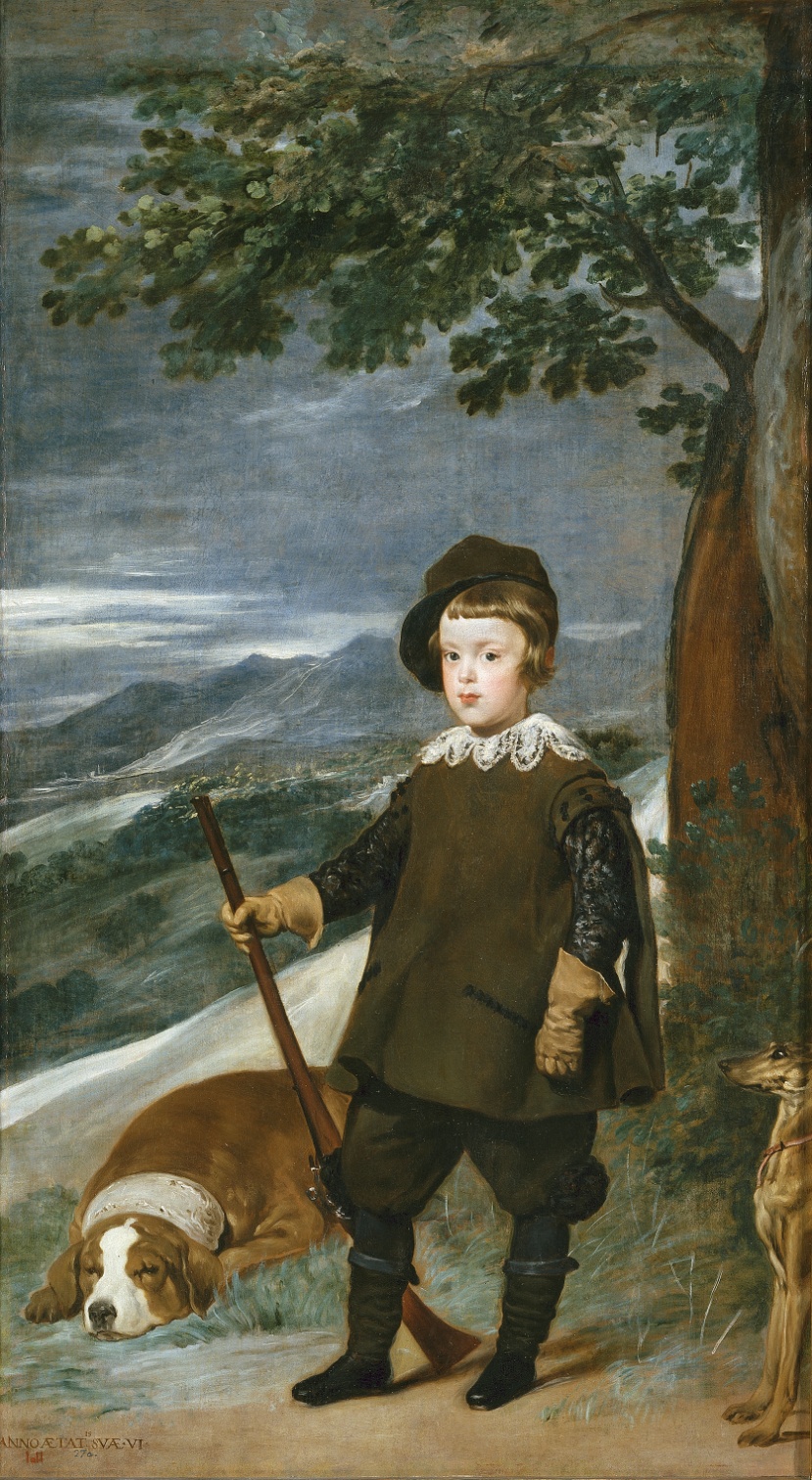 Pomodlete se  za  duši
smutného myslivečka.
Ten  malý  princ  
měl  králem  být.

A potom  umřel.
Tečka.
Diego Velázquez
Princ Baltasar Carlos jako lovec
(Museo Prado)
Šel  hrabě  Denbigh  do  pralesa
obrovskou  pušku s sebou nesa.
 
Vydal se  střílet  tygry,  slony,
v lese jsou jich  prý  milióny.
 
Ať se  však snažil tuze  velmi,
nepotkal  nikde  žádné  šelmy.
 
Potkal jen indické  pachole,
které  šlo  kolem   na  pole.
 
Zeptal se   tedy  toho sígra,
neviděl-li tu  někde    tygra.
 
Neviděl nikdy,  co jsem  živ,
nejsem  však lesní detektiv.
 
Zeptaj se  raděj papoucha,
co nás  na  palmě  poslouchá.
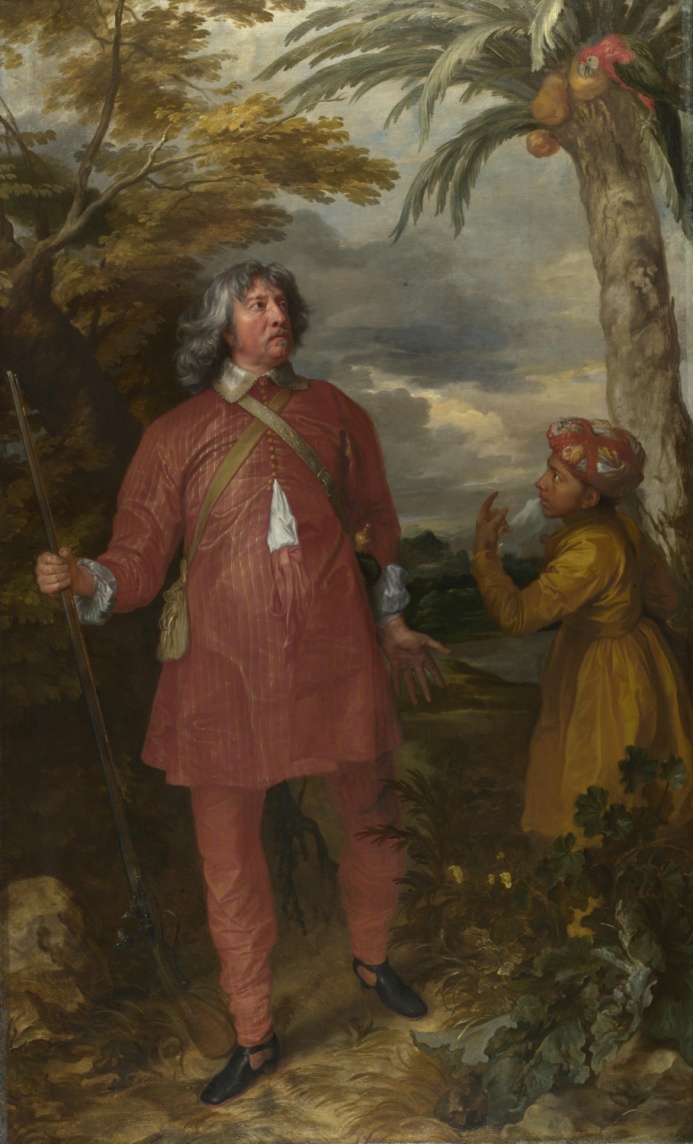 Anthonis  van Dyck
Portrét admirála  Williama Feildinga,  1.  hraběte  z Denbighu
(National Gallery,  London)
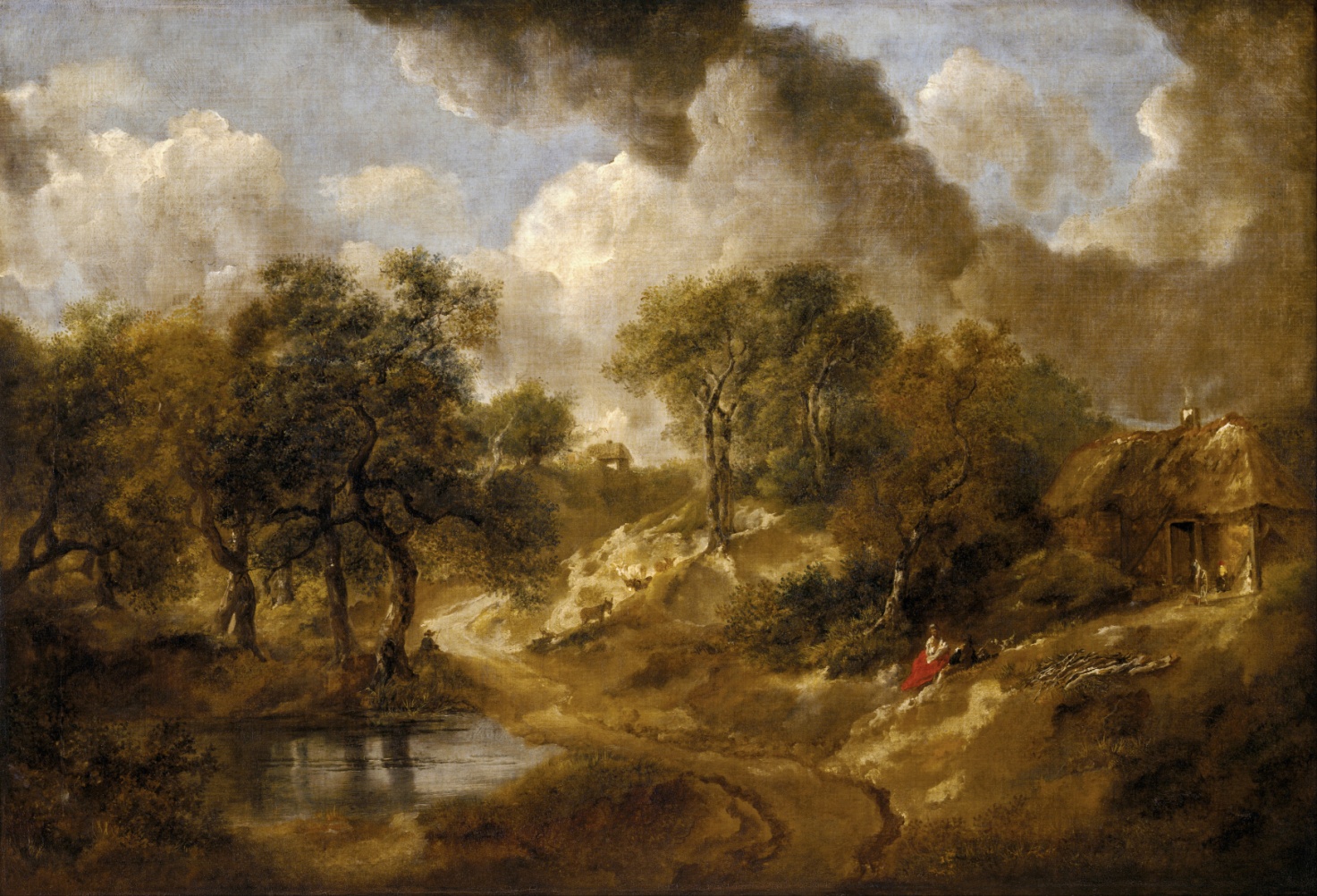 Kdybych si zajel dnes  do Suffolku,
rybník  bych našel, ne však tu holku.

A tak  mohu  říct bez okolků,
že nestojím o výlet  do Suffolku.
Thomas Gainsborough
Krajina v Suffolku
(Kunsthistorisches Museum Wien)
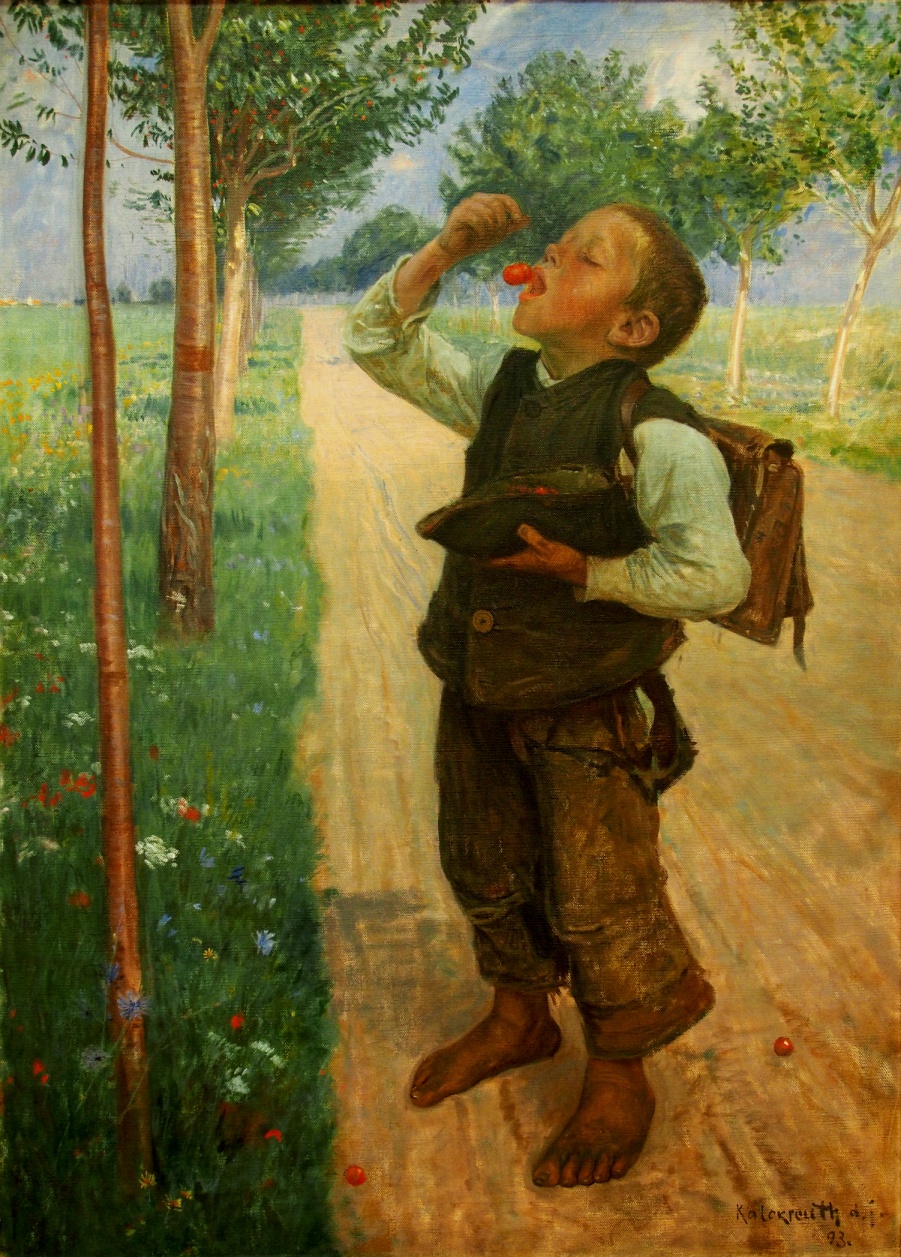 I když snad  trochu  falešně
zapěji chvalozpěv  na  třešně.

Třešně se  sázejí  nejvíce
po obou stranách silnice,

proto jich  vždy nejvíc  sní
nenažraní pocestní.

Jakož i švestky  třešně  všecky
obsahují tvrdé  pecky,

jenže  švestky  jsou  šišaté,
zatímco třešně  kulaté.

Na  třešních si vždy  bujaře
pochutnávej už na  jaře,

anžto švestky, pokud   vím,
dozrají až na  podzim.
Leopold Graf von Kalckreuth
Chlapec pojídající třešně
(zámek Weimar)
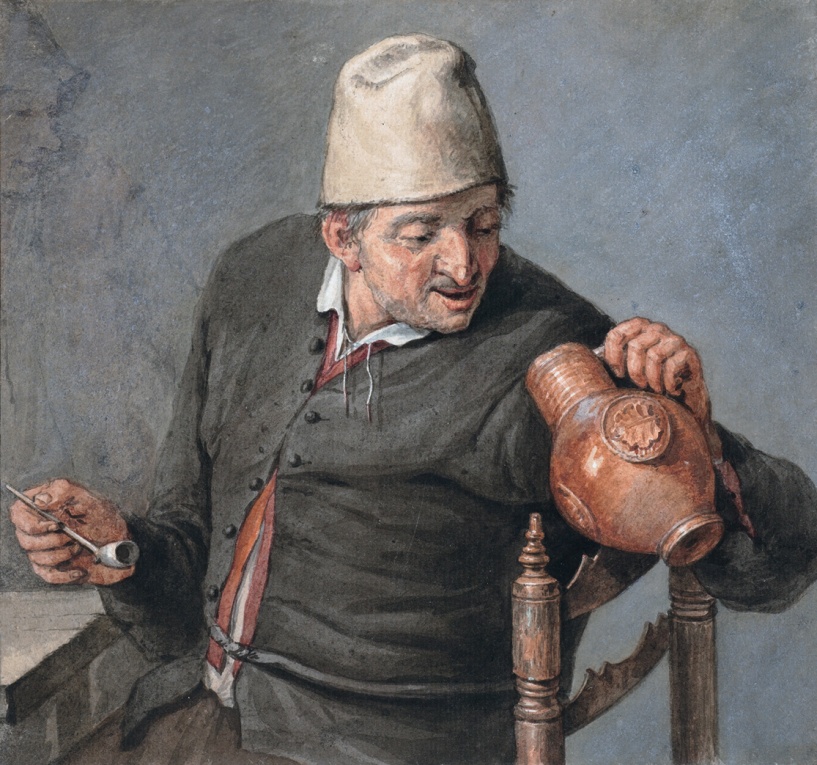 Nachýlil se  duben,
dopili jsme,  pudem
zas za jiným  sudem.
Cornelis  Dusart
Kuřák nahlížející  do kameninové  lahve
Rijksmuseum, Amsterdam
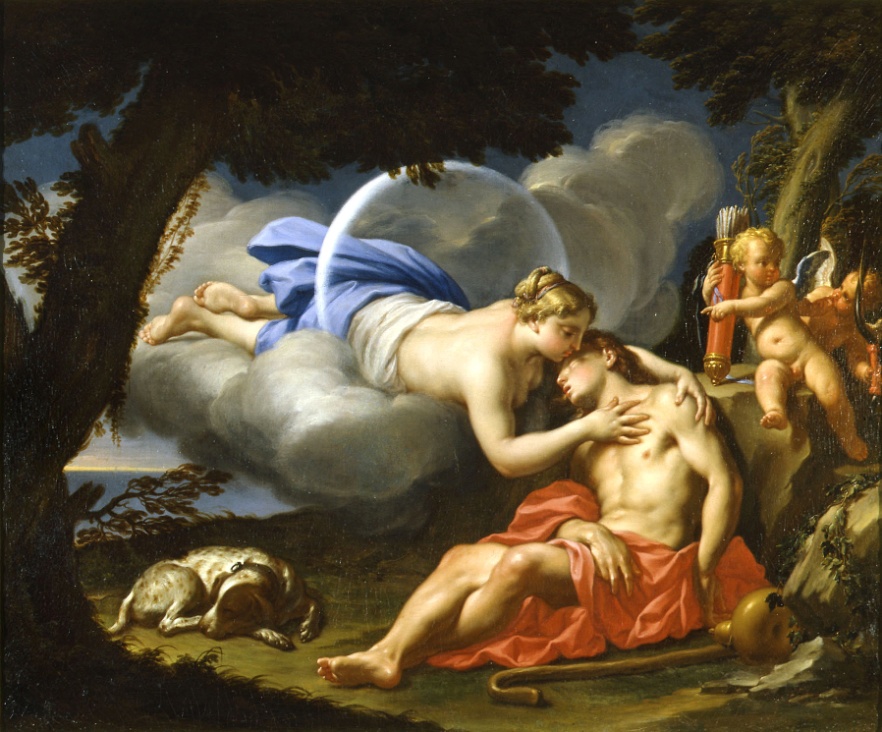 Měsíc není on,  je  ona,
miluje  Endymiona,
půvabného pastýře,
a  ač je   to  k nevíře
 
ten  šťastný  prevít
vůbec nic  neví.
 
A že  i  pejsek  tvrdě   spí,
je  to naprosté  tajemství
Amora a Luny  Selené
v noci magicky zelené.
Francesco Trevisani 
Diana  a  Endymion
(zámek Wilhelmshöhe,  Kassel,  Hessen)
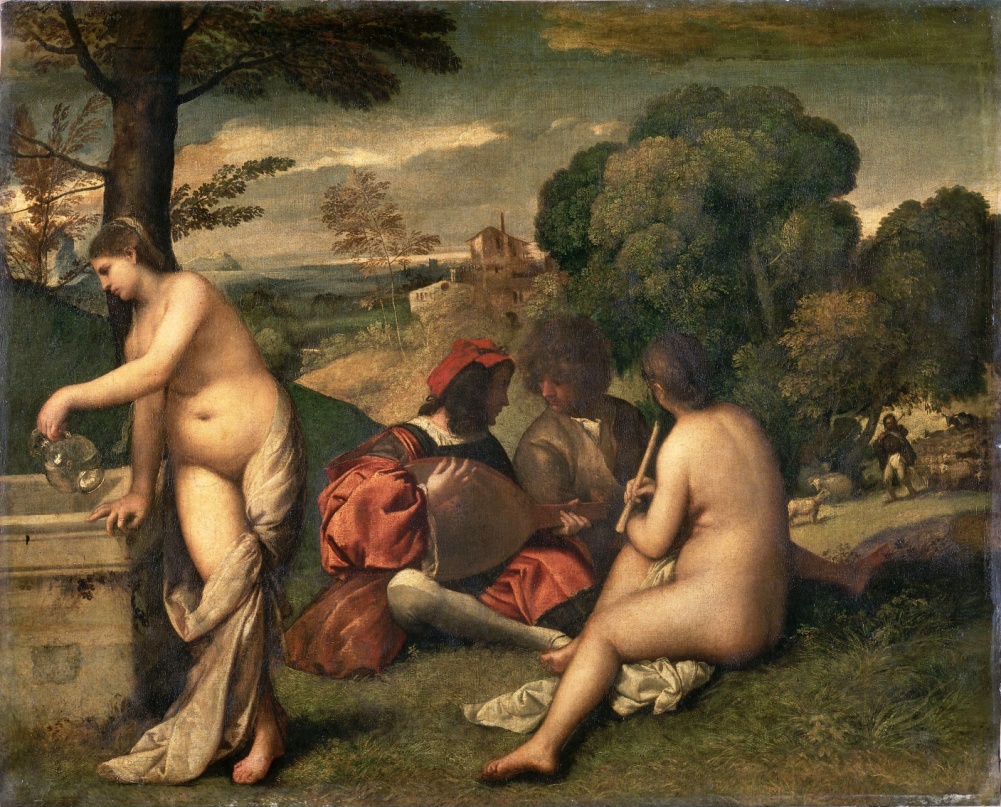 Jestli  bude jaro 
jak poslední dobou vždycky
pěkně  subtropický,
vyrazte do lesů,  na chaty
a  choďte  klasicky  nahatý.
 
Kdo by se  staral o faldy,
jakmile  zazní Vivaldi.
Giorgione 
Pastorála
(Louvre, Paris)
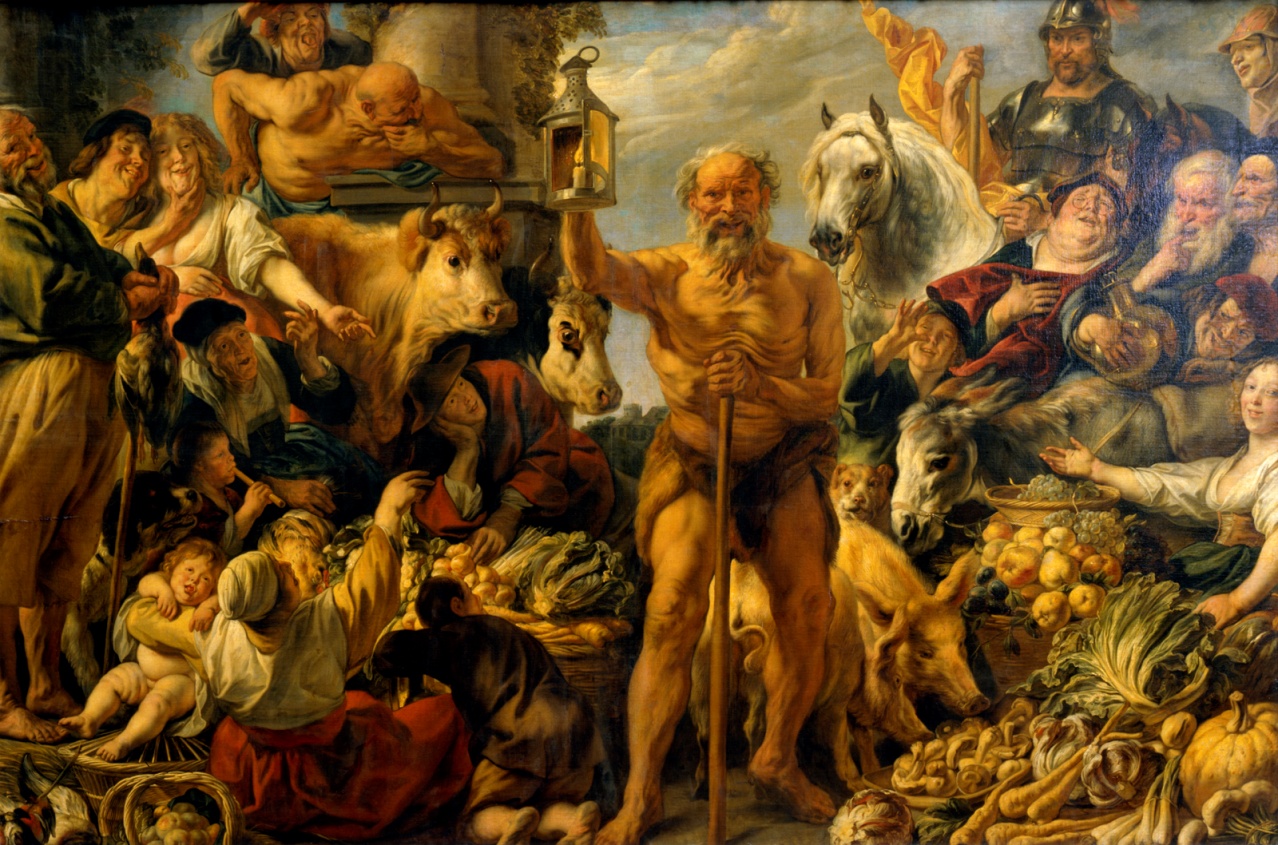 Vyšel  si kynik  do tržnice
s lucernou  hledal  člověka.
Byla tam  taková tlačenice,
že se  až  skoro polekal.

Sotvaže vyšel  na agóru
a měl jízlivé  otázky,
všichni se  smáli jeho fóru,
samé masky, samé masky.
Jacob Jordaens
Diogenes hledá  člověka
(Gemäldegalerie Alte Meister, Dresden)
Hle, nebezpečné známosti
na zahradní slavnosti!
Arkadicky na mýtině
září dáma v krinolíně.

Ach, miluji tu tanečnici
a její šustivou  krinolínu,
kdyby však ne mi chtěla  říci
a dát mi košem, nezahynu.

Prostě  jen smeknu  paruku, 
Znuděně řeknu jí„zdar!“
Za chvíli chytnu za ruku
zas jinou superstar,
která mi padne do oka.

Ta božská lehkost rokoka!
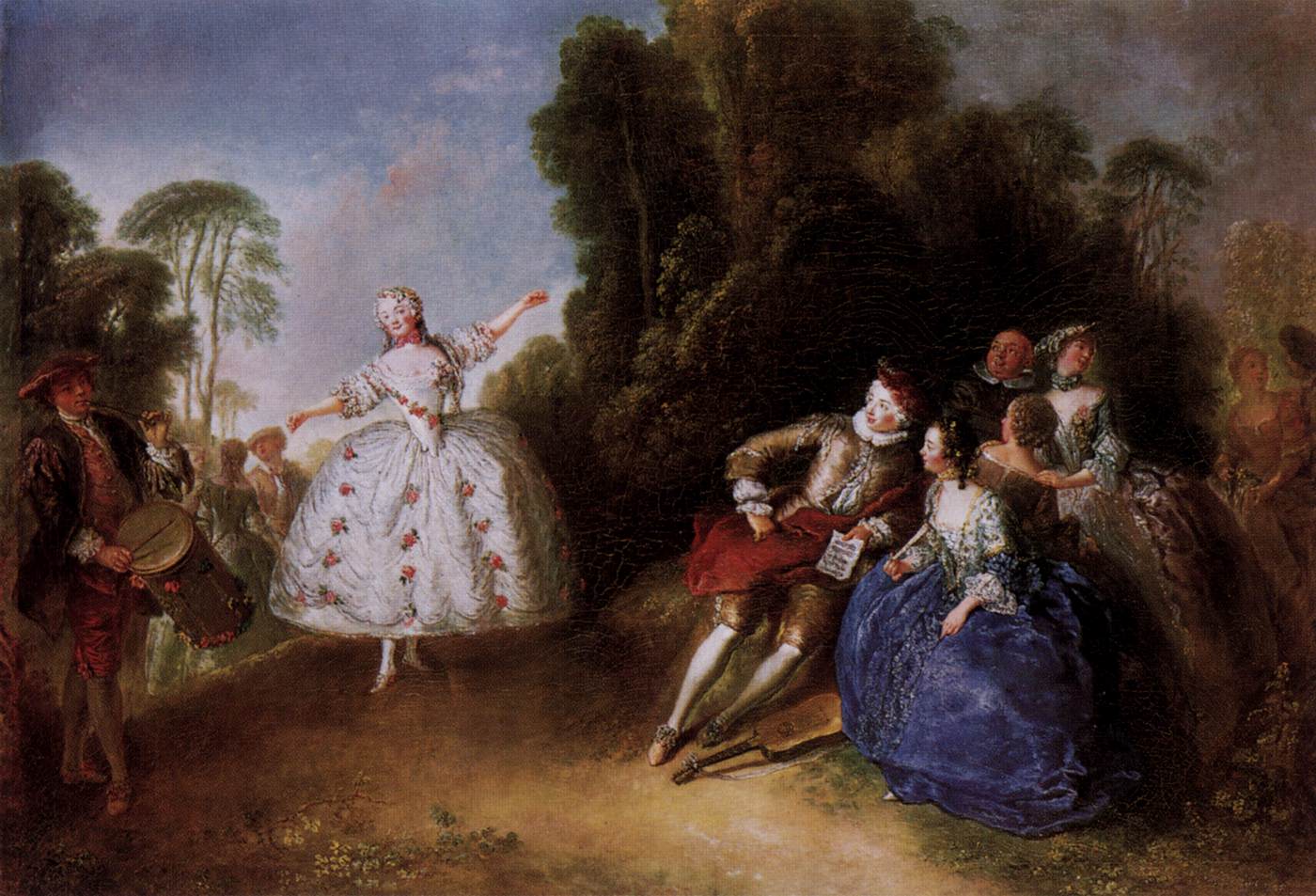 Antoine  Pesne
Marianne  Cochois
(zámek Charlottenburg,  Berlín)
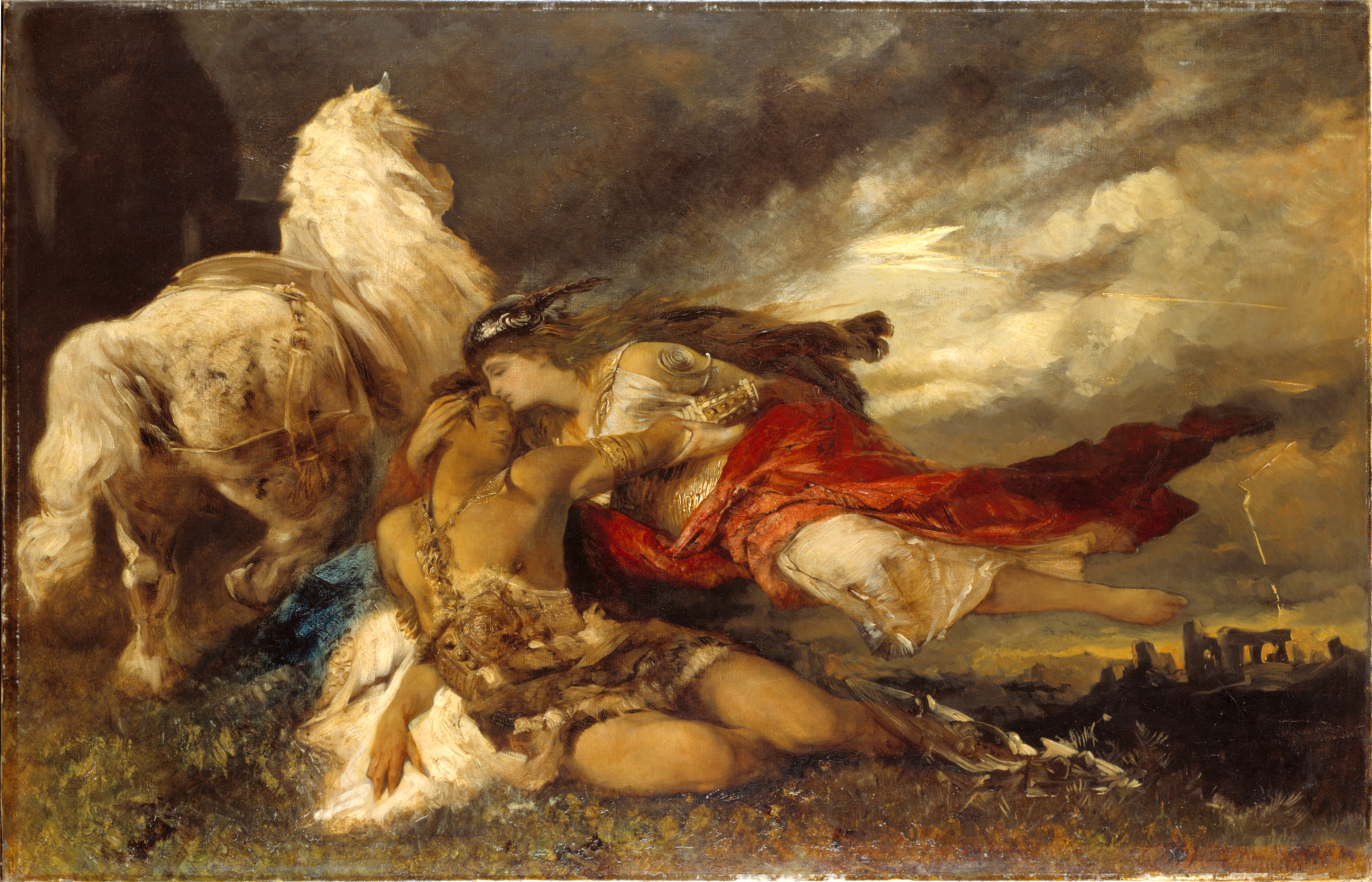 Nelituj,  reku, lepých dívek,
které ti lásku slibovaly;
všechny  ti lhaly, všechny  lhaly.
Teď následuj mě  do Valhaly,

Hodovat budeš s Odinem
do Ragnaröku den co den.
Hans Makart
Valkýra a  umírající hrdina
(Nationalmuseum, Stockholm)
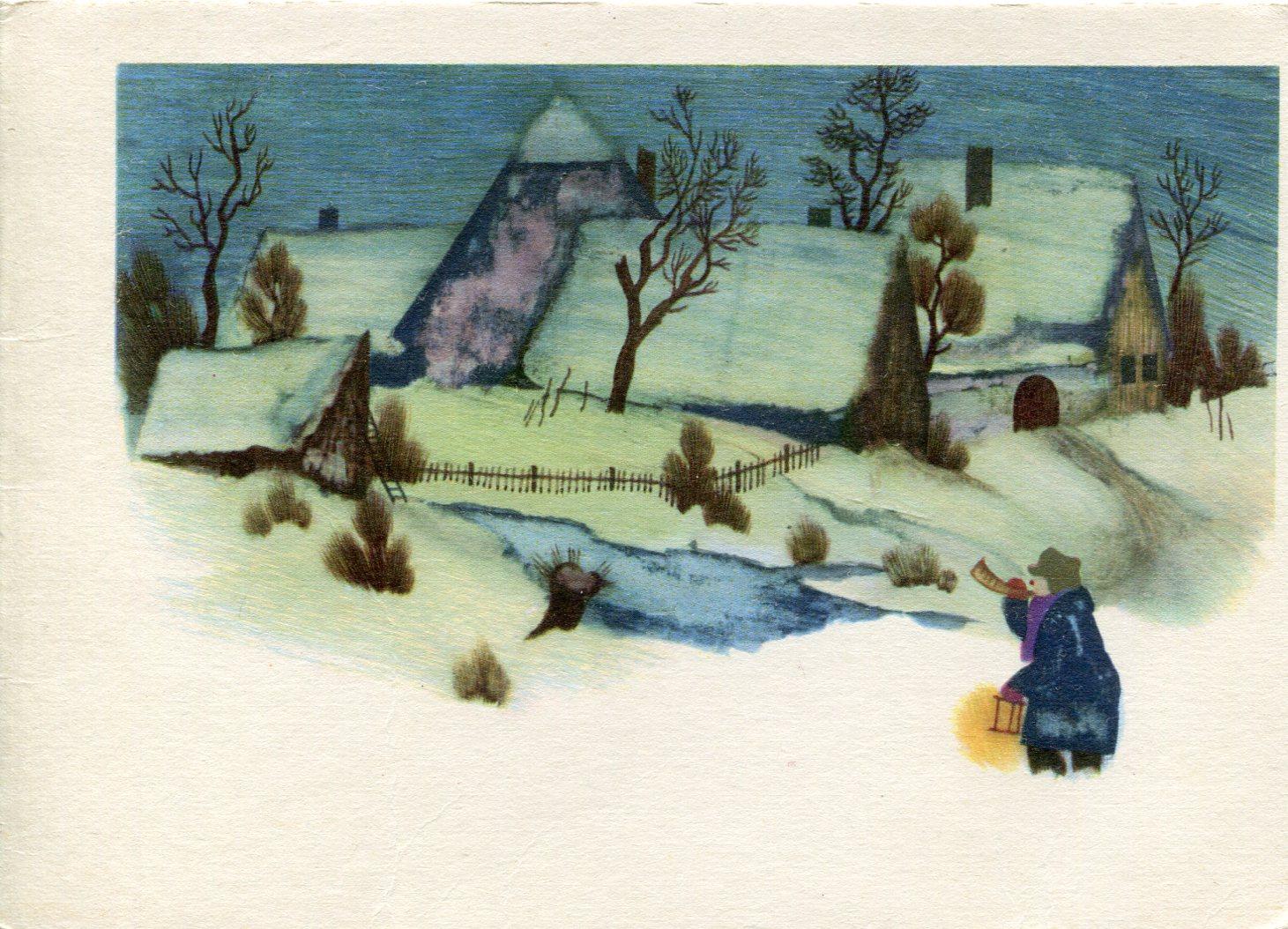 Jiří Trnka
Zimní motiv I
grafika
Proč netroubí ponocný?Není třeba nemocný?Kdepak, chlapče,hnije v hroběa my žijem v jiné době.
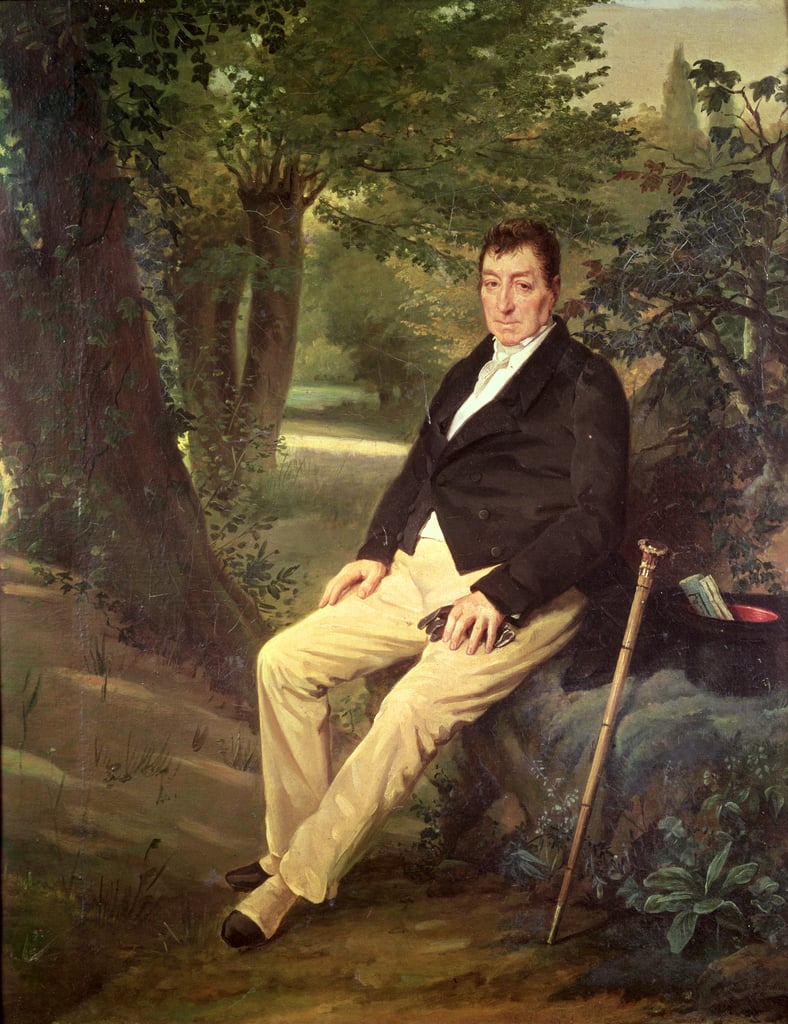 Jste unavený,
La Fayette?
Slávy  tráva krátce kvete
a dlouho vadne.

Ještě jednou v kostkách 
šestka padne –
a tím to vadne.
Louise-Adéone Drölling (Madame Joubert)
 Starý markýz de La Fayette v parku, 1830
(Musée de l'Armée, Paris)
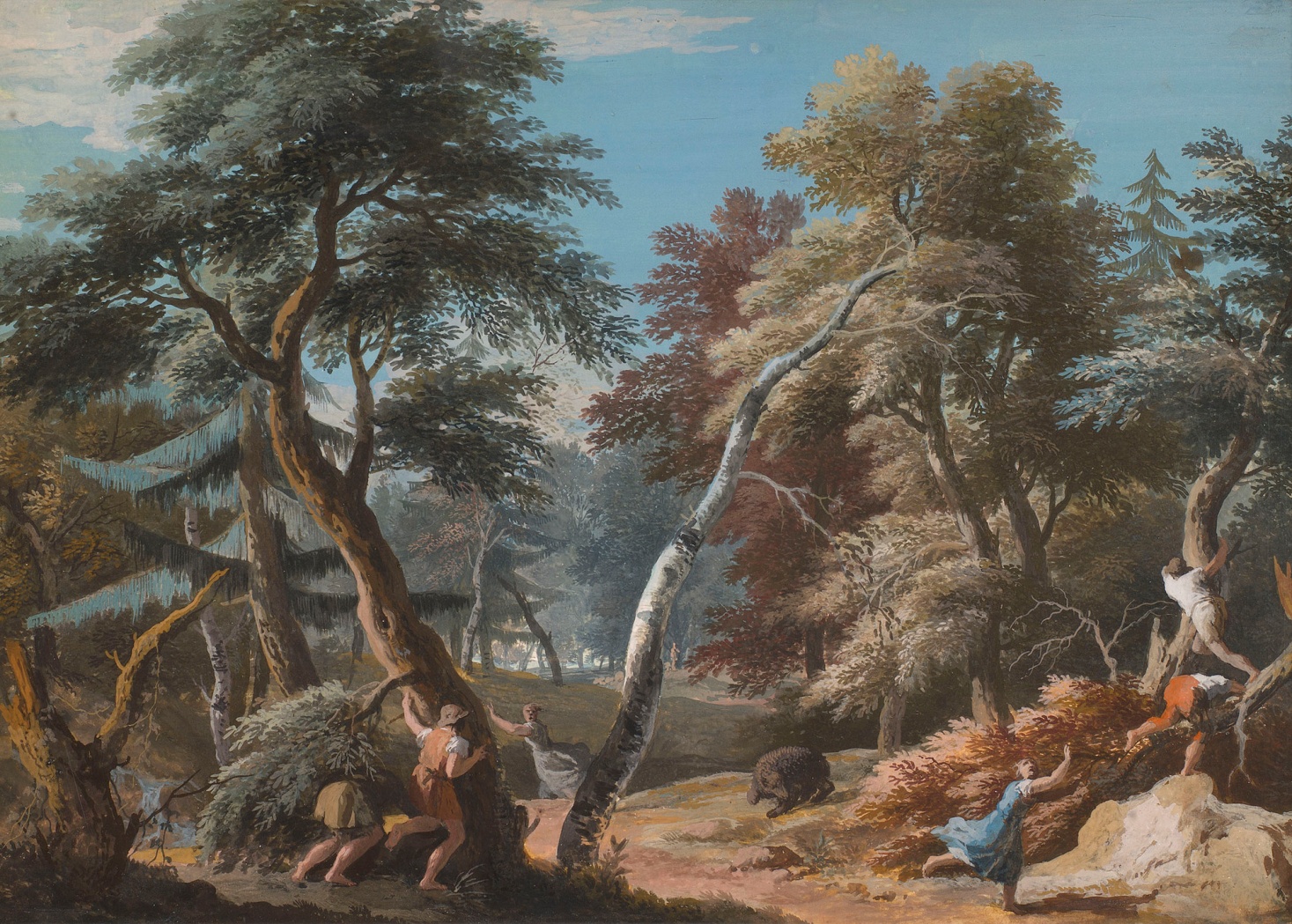 Někdy, když jdem  po lese
s medvědem sejdeme se.

Scénář vždy stejně  pitomý:
zdrháme, lezem  na stromy

anebo skáčem  do  křoví.
Medvěd jen znuděně odpoví

na to počínání  naše:
„Co blbnete? Já jsem Vašek!“
Marco Ricchi
Lidé prchající v lese před medvědem
(Kew Palace, London)
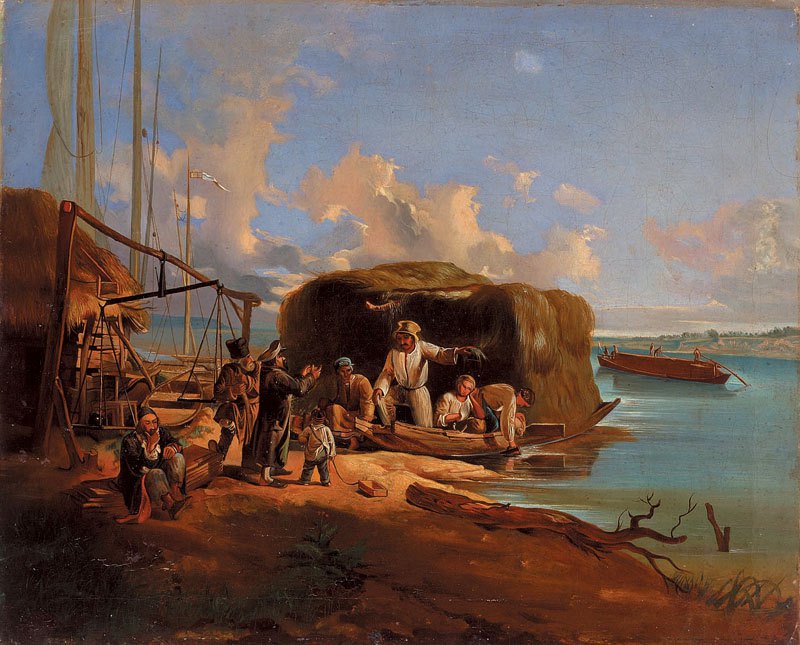 Tak už máme  naloženo
a jedem prodávat seno,

dobré seno s  dobrou cenou.
kupci se  k nám  jenom ženou.

Nejlepší  je  ze  všech sen.
Kdepak seno,  to je  sen!
Ivan Sošenko
Prodej sena na Dněpru
(Nacionajnij Chudožnij Muzej Ukrajiny, Kyjev)
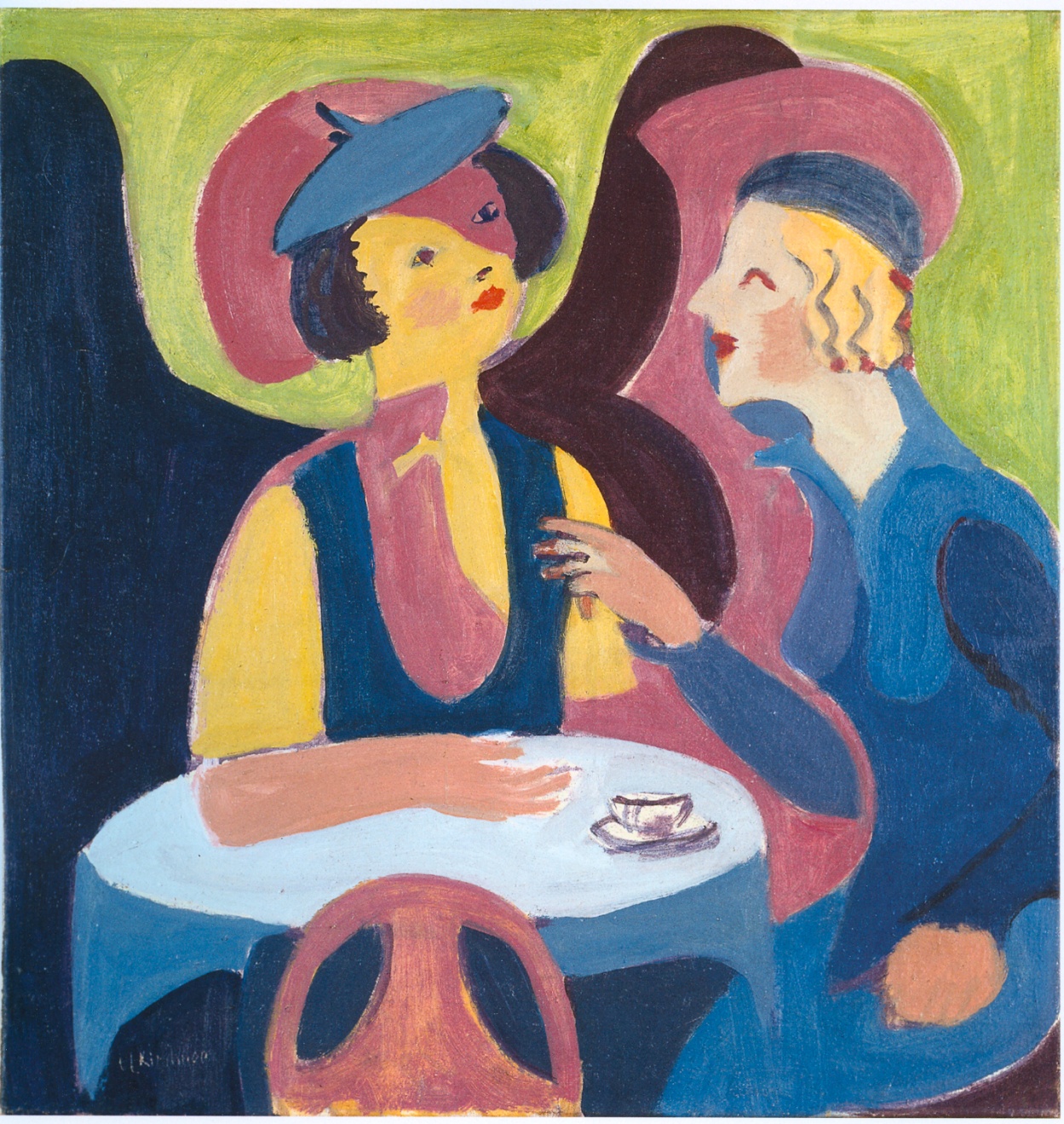 Tady  si dvě  dámy  v Davosu
dávají v kavárně do  nosu.

Vzít  si tak boxerské rukavice,
mohly si  dávat  ještě  více,

ty sportovní  dámy  z Davosu
Ernst Ludwig Kirchner
Dvě  dámy v kavárně
(Kirchner Museum Davos)
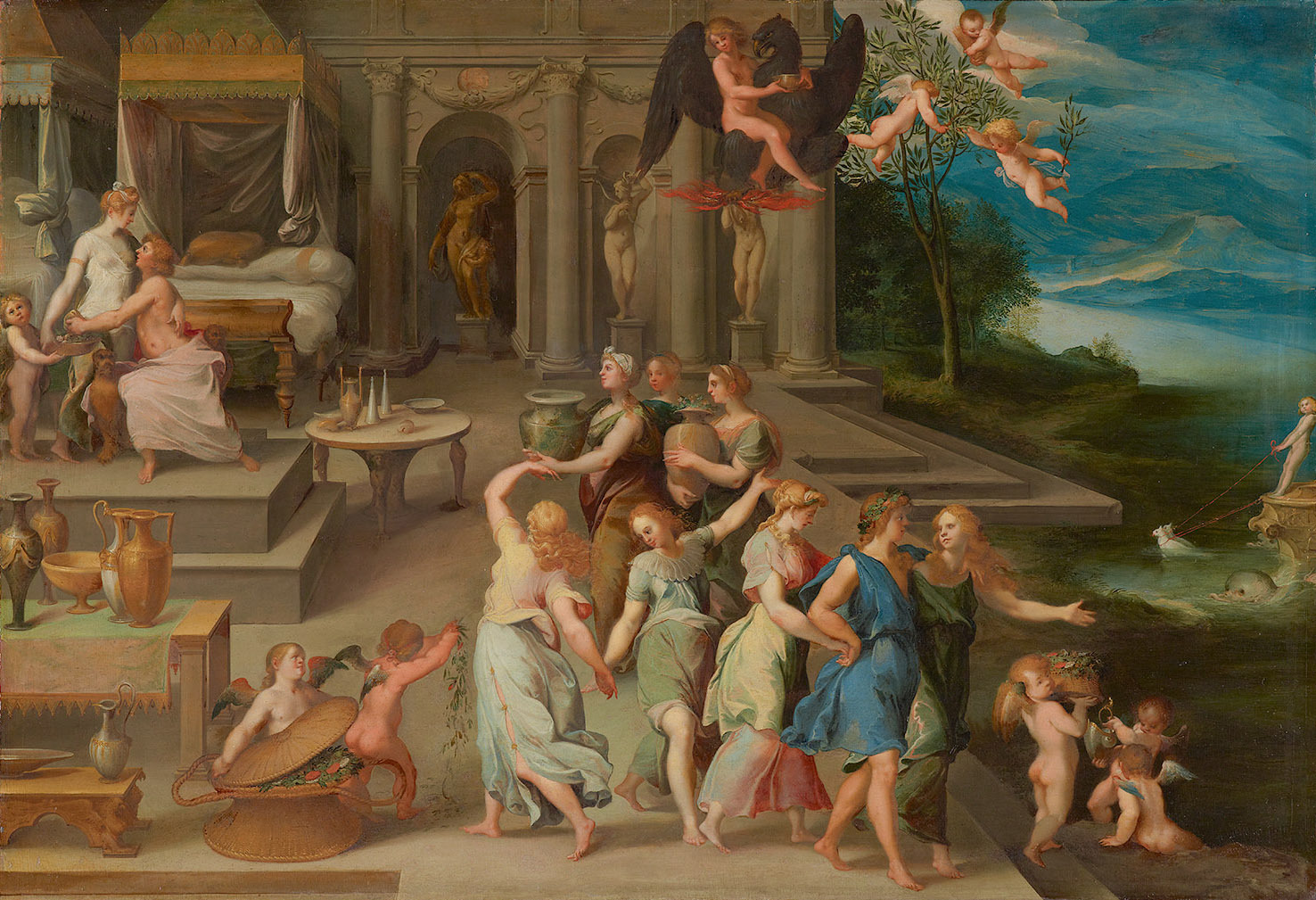 Jó, mýtologie,
tam  to fakt žije!
baští je tam ambrozie,
taky nektar se tam pije,
vzduchem jako pominutý
lítají nahatý putti,
na Olympu, na  Parnasse
žijou si jak v  žitě  prase.
Josef  Heintz st.
Mýtologická  svatba
Kunsthistoriches Museum  Wien
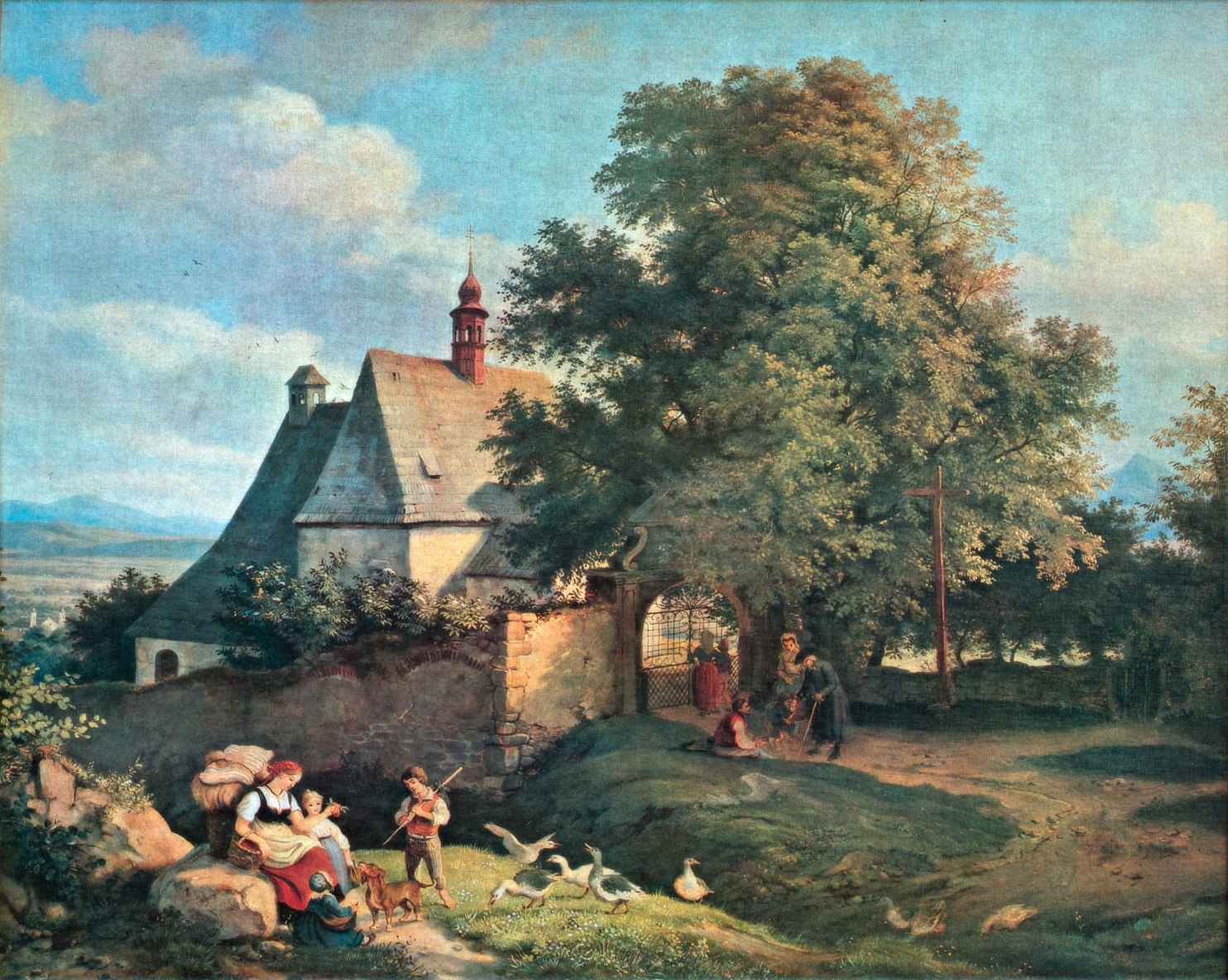 Červnová idyla z Krupky,
dozrávaj třešně chrupky,
matka má pro děti
dosti jídla,
husy neodletí,
i když maj křídla,
v pozadí velké širé rodné lány,
žehnané kostelem svaté Anny.
Adrian Ludwig Richter
Kostel svaté  Anny  v Krupce
(Landesmuseum Hannover)
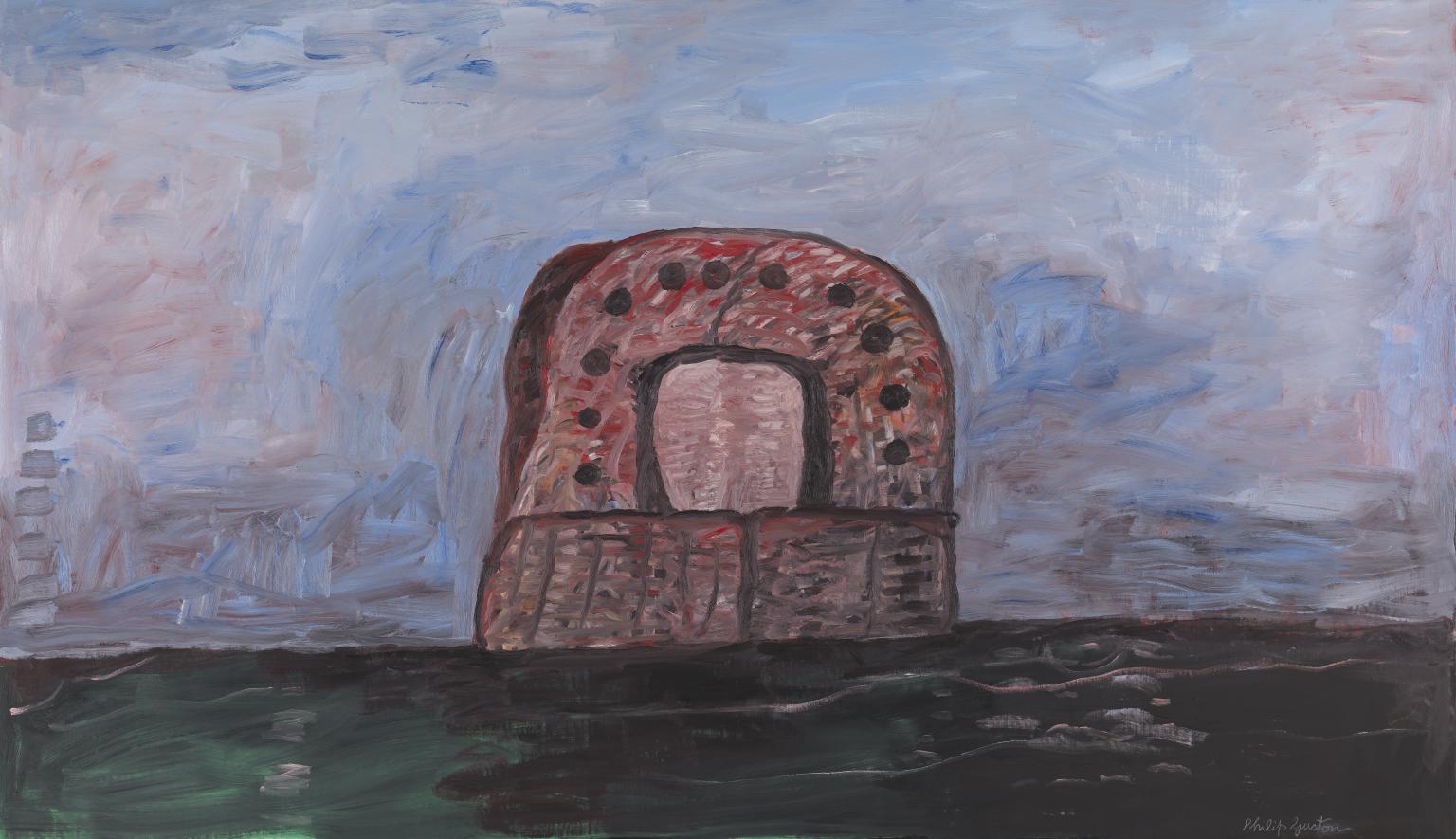 Objekt nad  černým mořem,
vynořen, však nevytvořen,
nepoznán a nepokořen.
Verš, jenž se na vodě  rozpouští,
hlas volající na poušti
čerň moři odpouští.
Philip Guston
Černé  moře
(Tate  Gallery,  London)
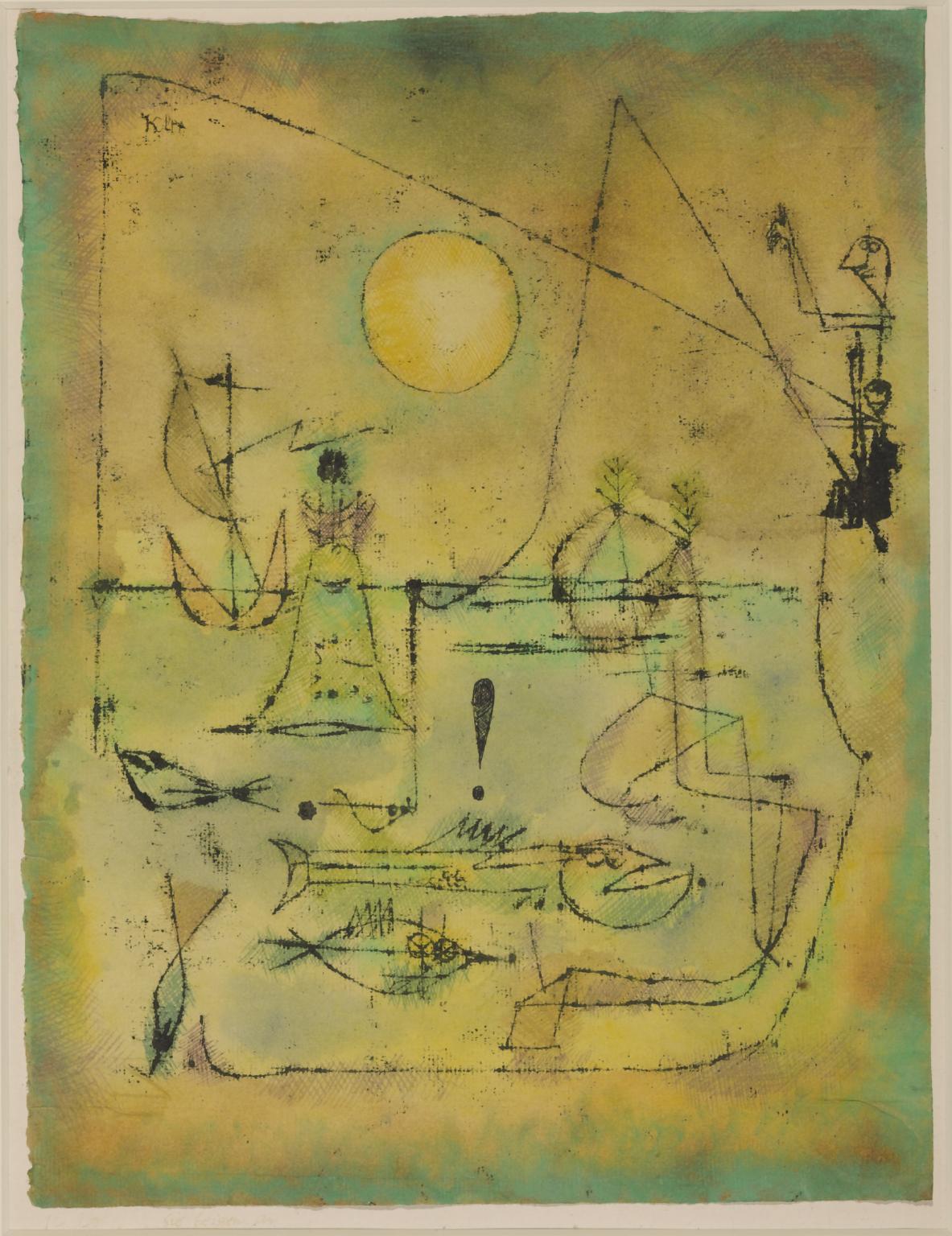 Opusťte hlučné  ulice,
vytáhněte  udice,
když  máme  ty prázdniny
a  vyrazte  na  líny,
na  štiky,  sumce,  úhoře,
nebo na  kapry,
či  pokud  jste  u moře,
třeba  na  Capri,
zkuste chytat tuňáky,
dokud jsou tu nějaký,
lososy anebo tresky,
jsou  veliký a  jsou hezký.

Rybu si ulovte  některou.
Berou!
Paul Klee
Berou
(Tate Gallery, London)
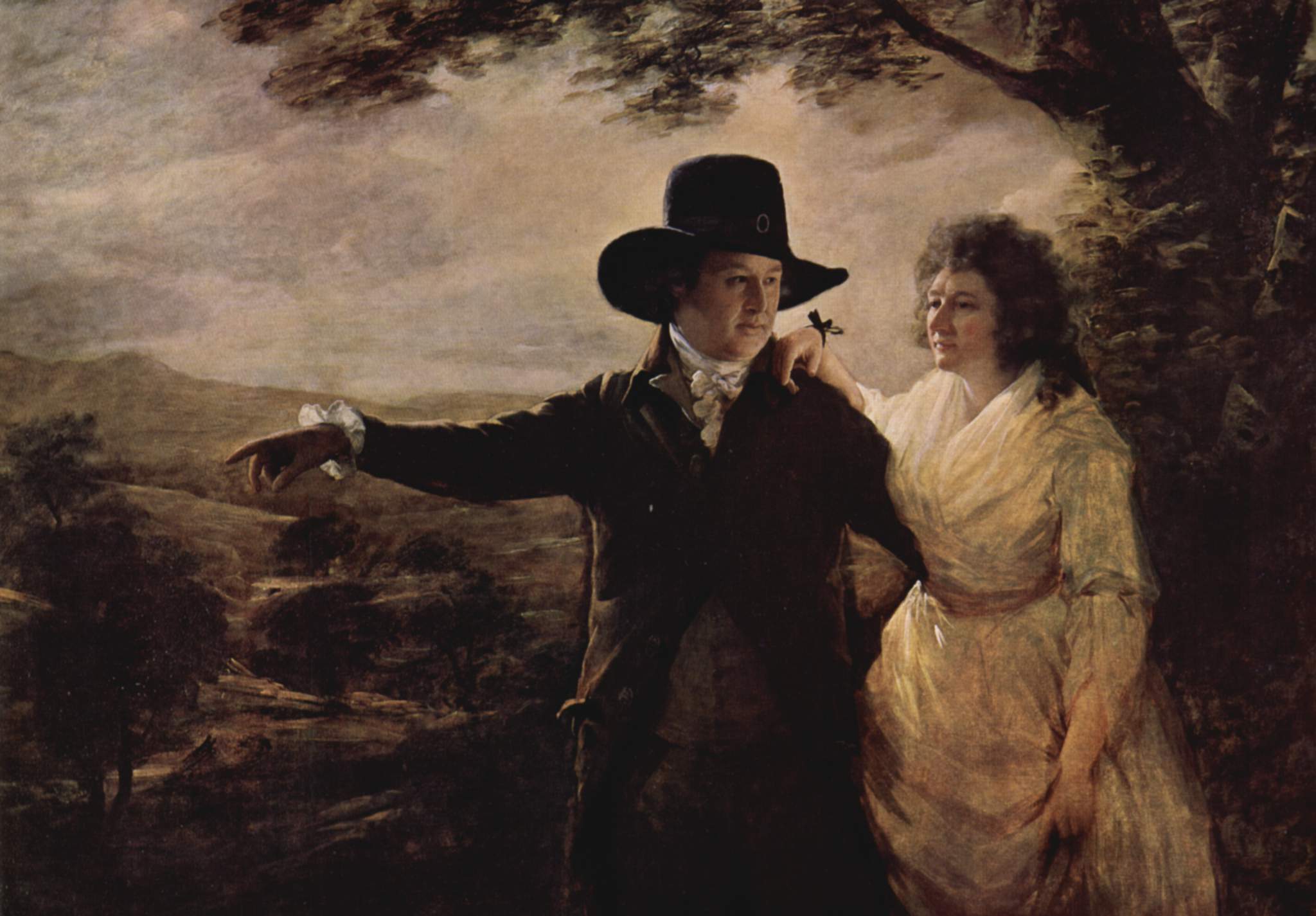 „Pohleď, mylady, zemský ráj!
Jak zelení se náš irský kraj,
ani ti naši jeleni
nelení  
býti  zelení.“
„Ten smaragd, sire, já to vím,
je naším  věčným  dědictvím.“

Žel, od dob, co ty  řeči vedli,
Raeburnovi  barvy  zhnědly.
Henry  Raeburn
Portrét Sira Johna a  Lady  Rosemary Clerkových z  Penicuiku
(Gailearaí Náisiúnta na hÉireann,  Dublin)
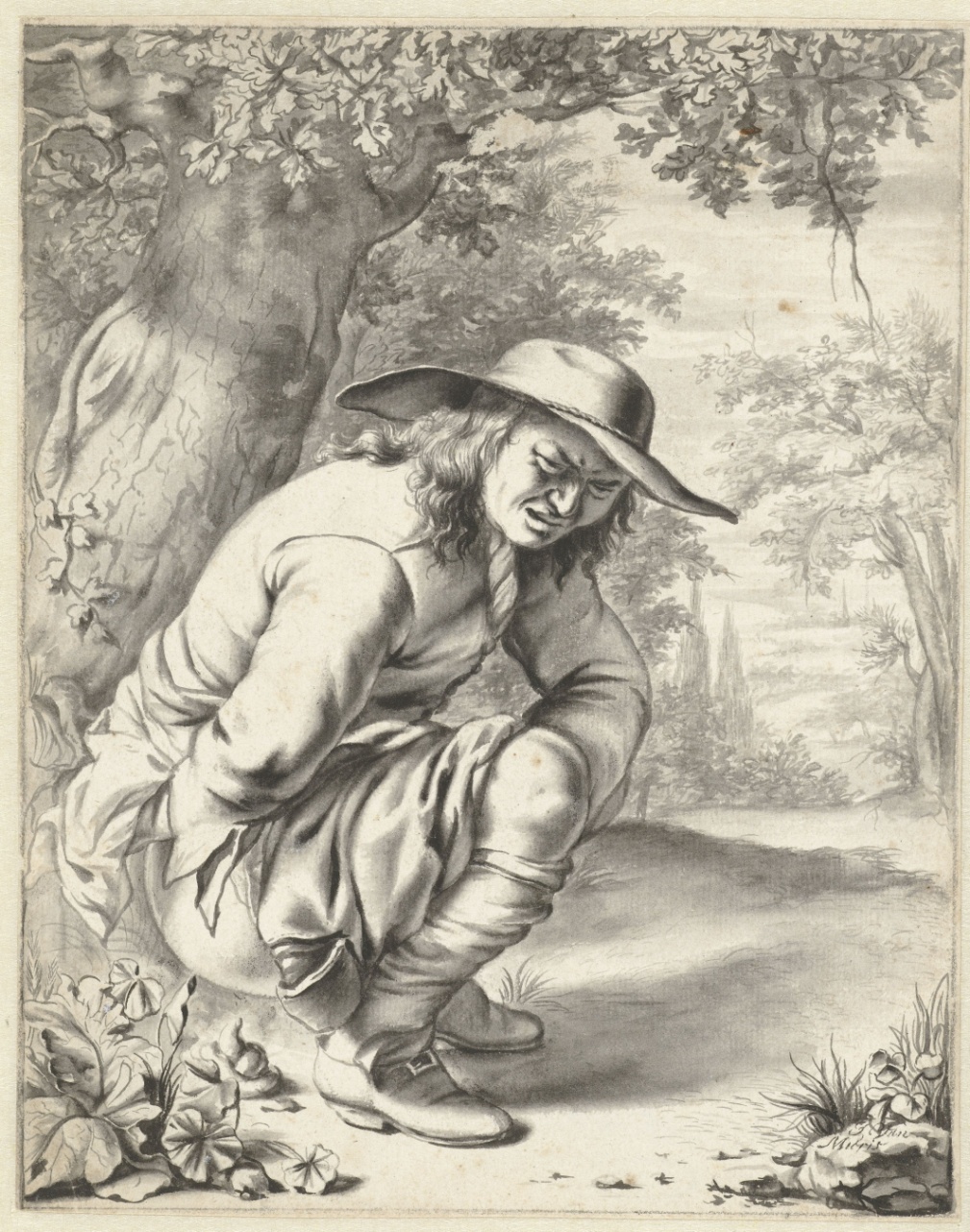 Tohle že má být umění?!
Vždyť je to skandál,  vážení!
Tohle  teda  fakt ne,
je to vážně  trapné…

Taky  tě  při podívání
na obraz vyměšování
napadne,
jak je to mravně závadné,
a že se to nesluší?

No tak si zapiš  za  uši,
že  malířství i s poezií
někdy i z  kalných  louží  pijí
a jak  chtějí,  si  tvoří.

Svět to nerozboří.
Jan  van Mieris
Muž v dřepu konající svou potřebu u stromu
(Rijksmuseum, Amsterdan)
Nikoho nechtěl jsem urazit
těmito  rýmy
pohlednými.
Některé jsou k rozjímání,
jiné zase k pousmání,
zla v nich není špetky  ani.
Takové jsem je chtěl mít.
Pán  Bůh s  nimi.
F.R.